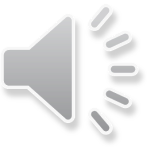 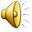 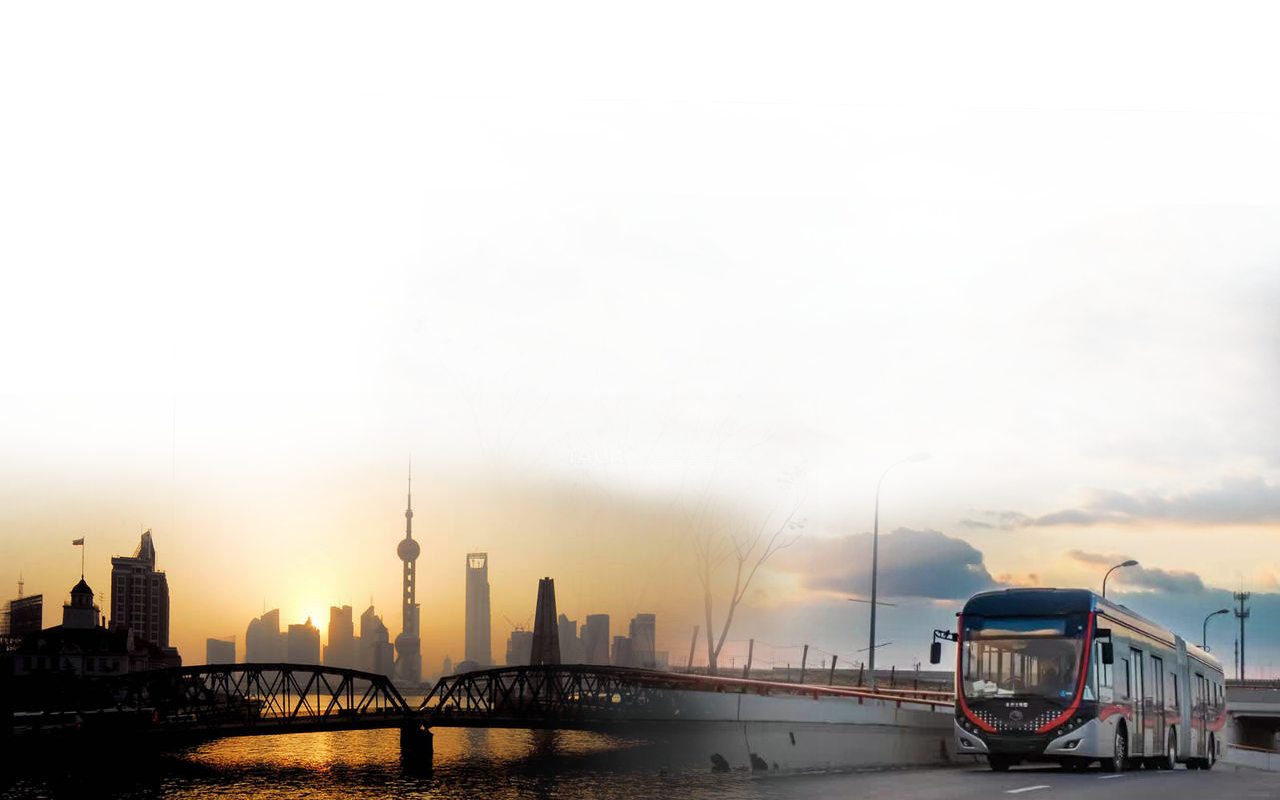 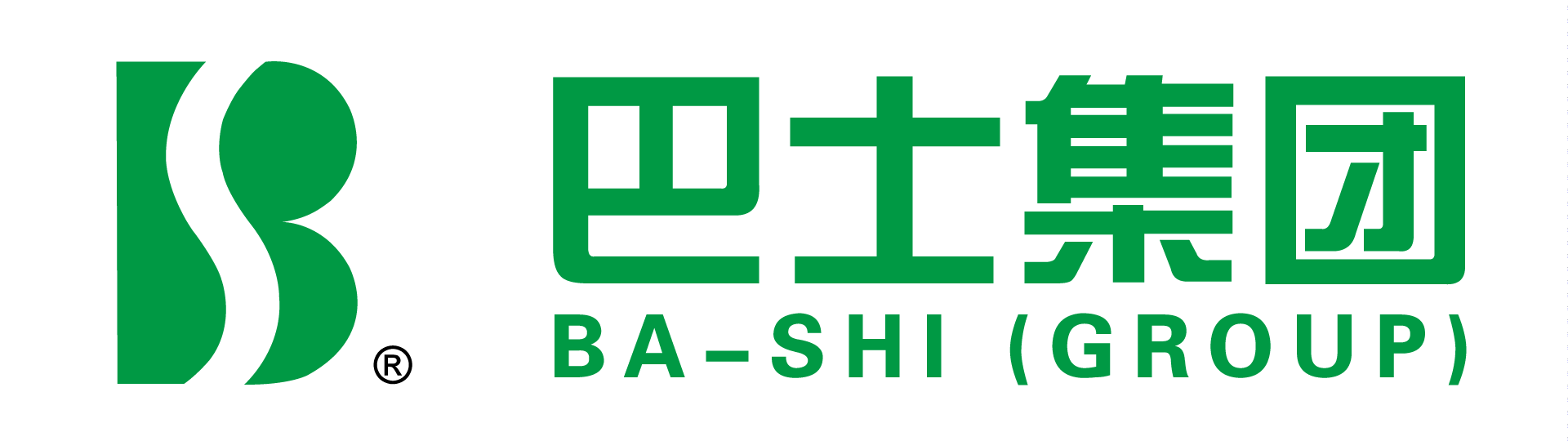 中运量，打造城市公交崭新品牌
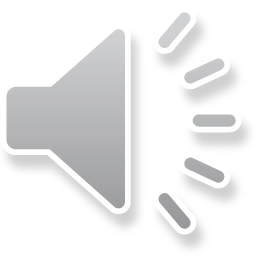 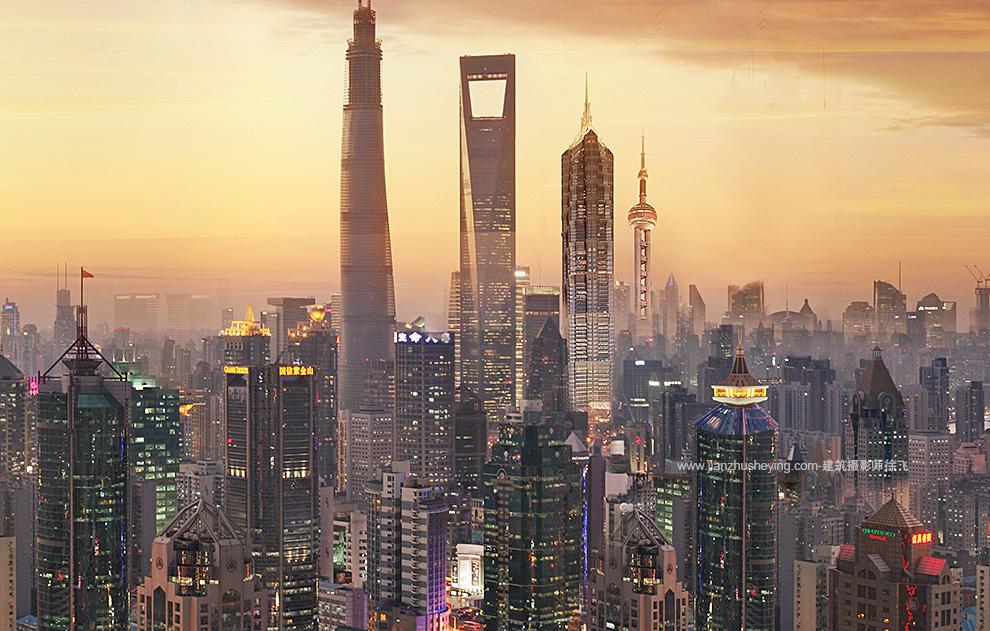 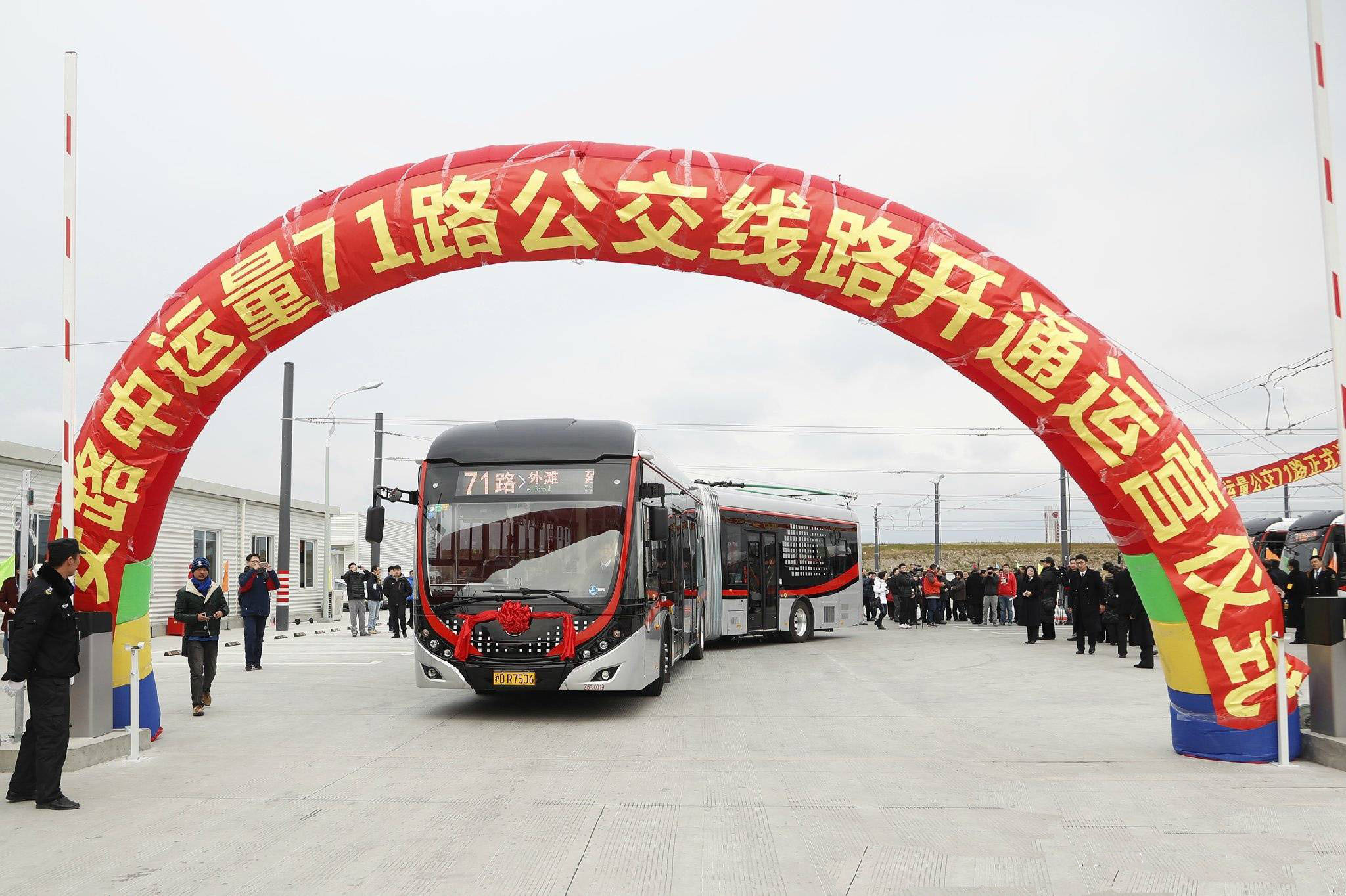 延迟符
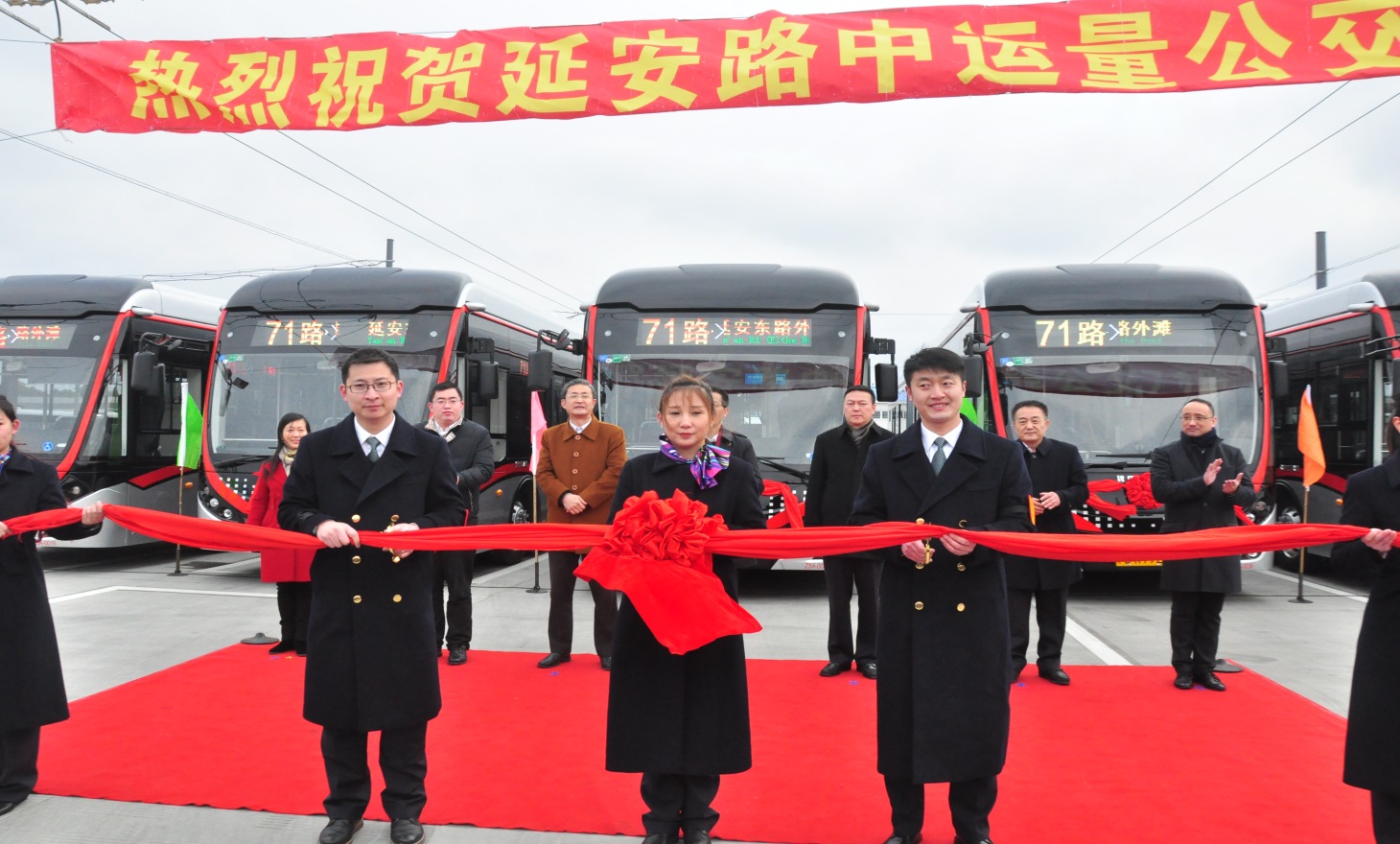 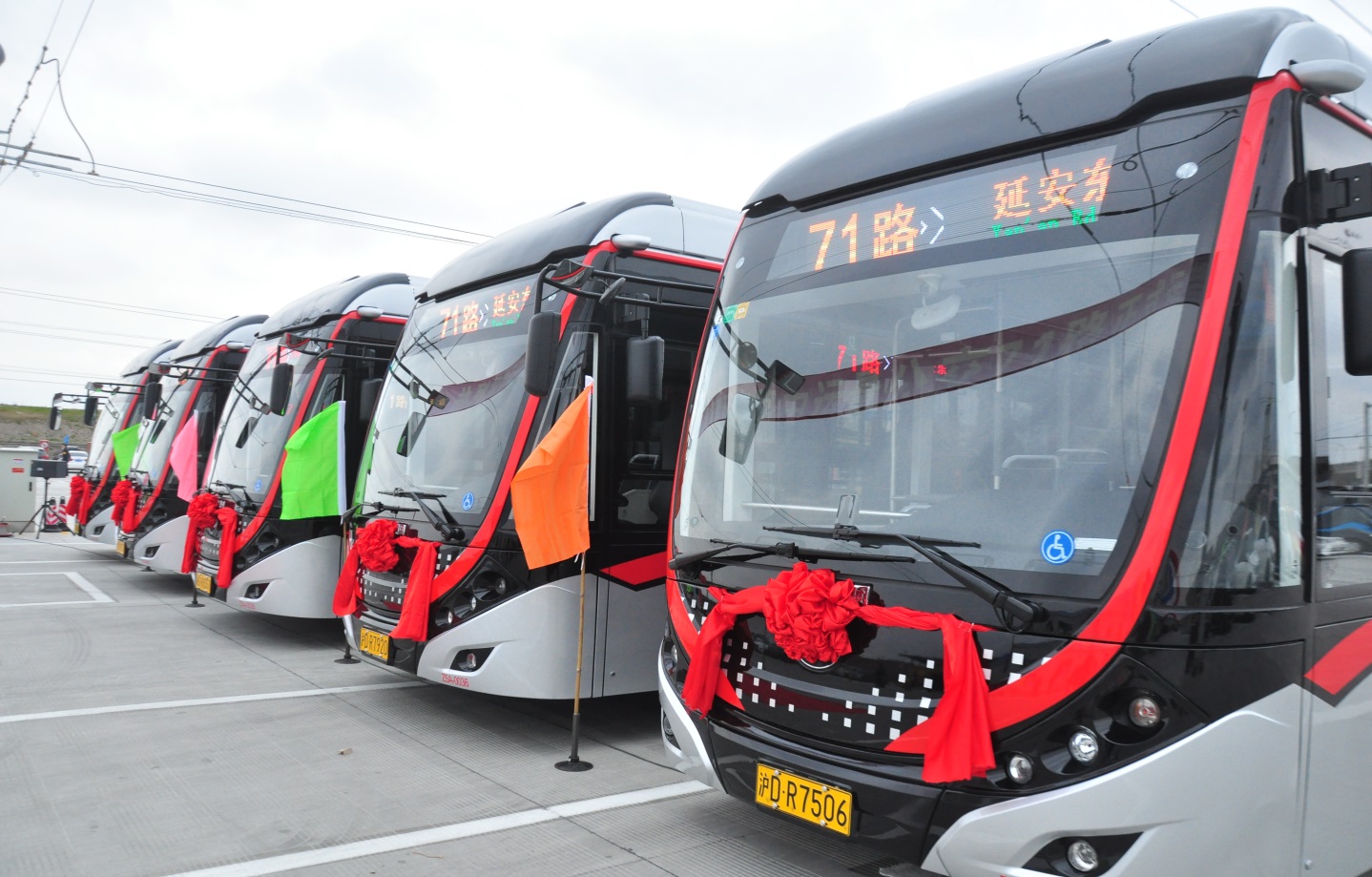 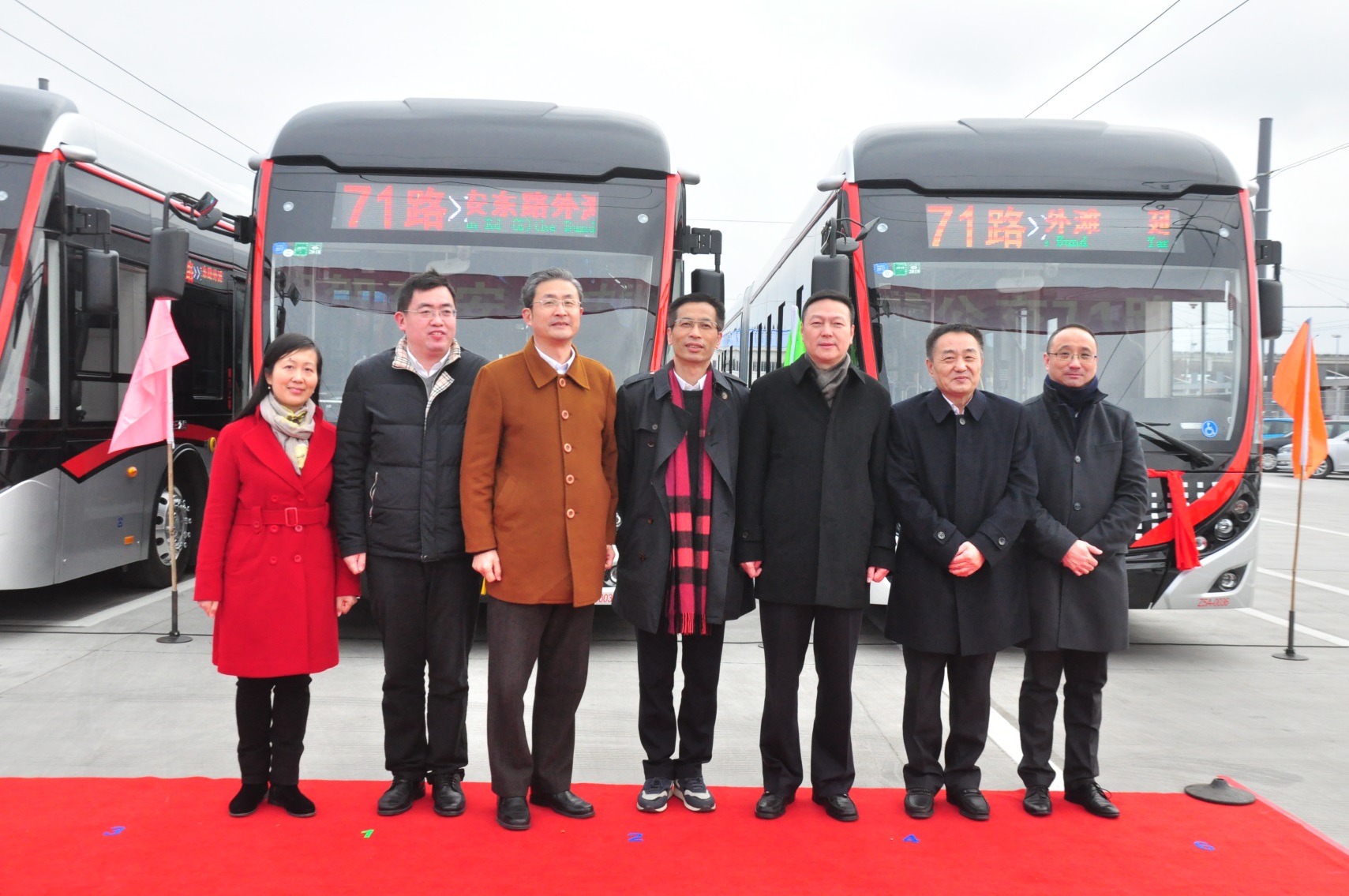 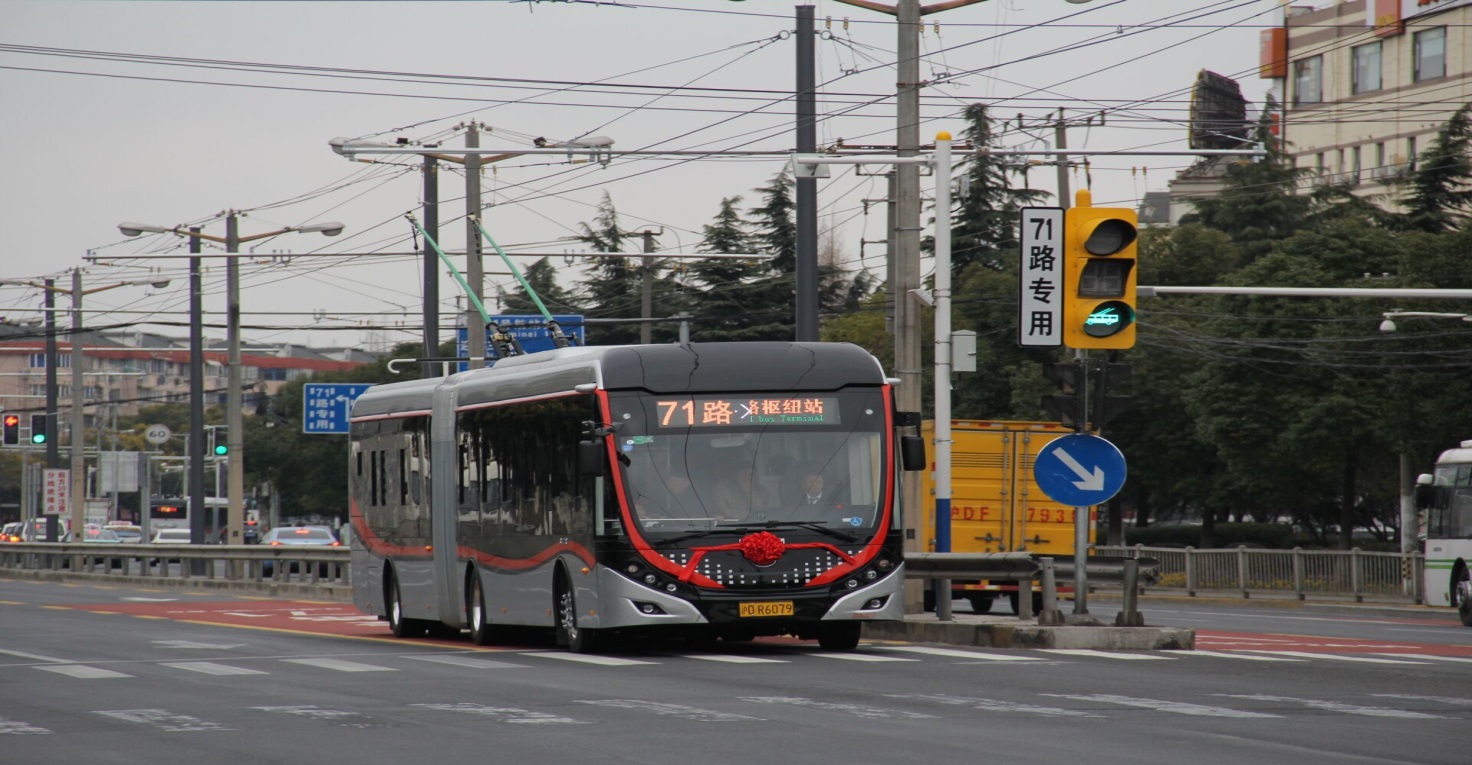 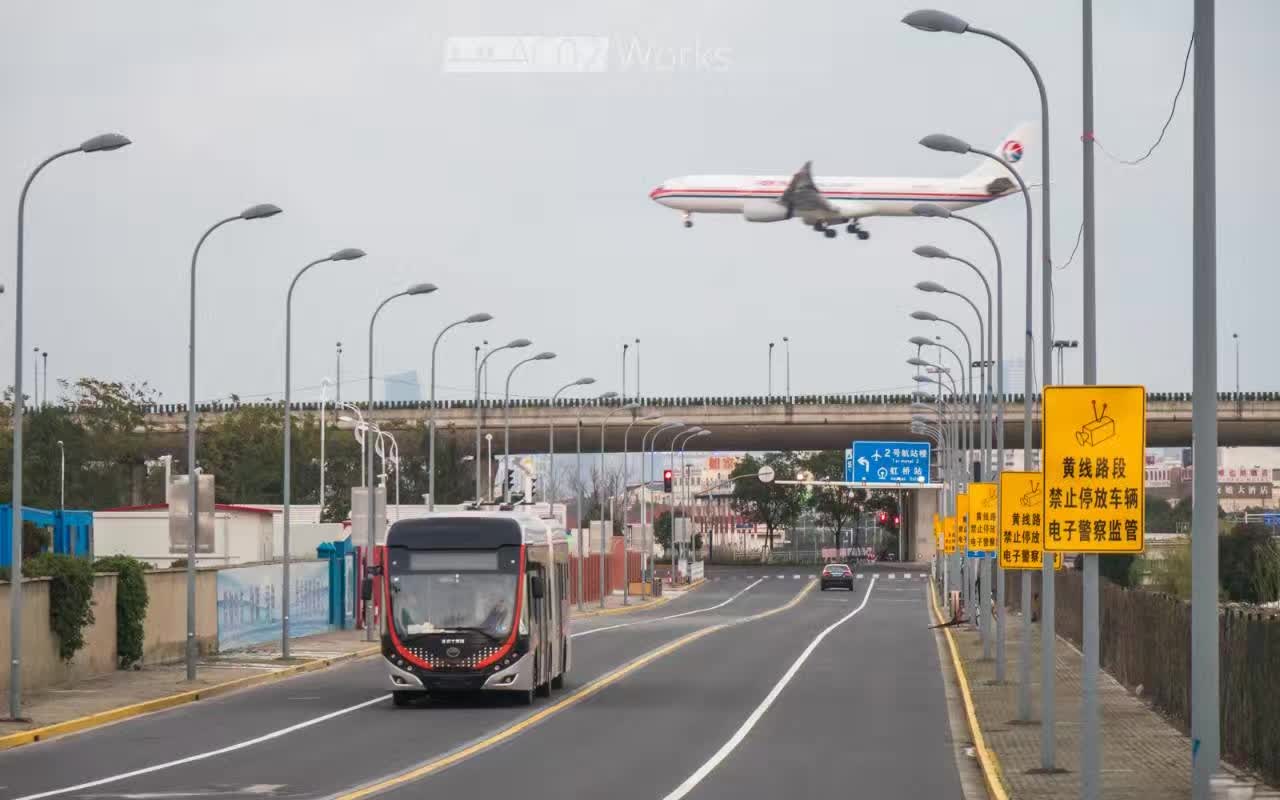 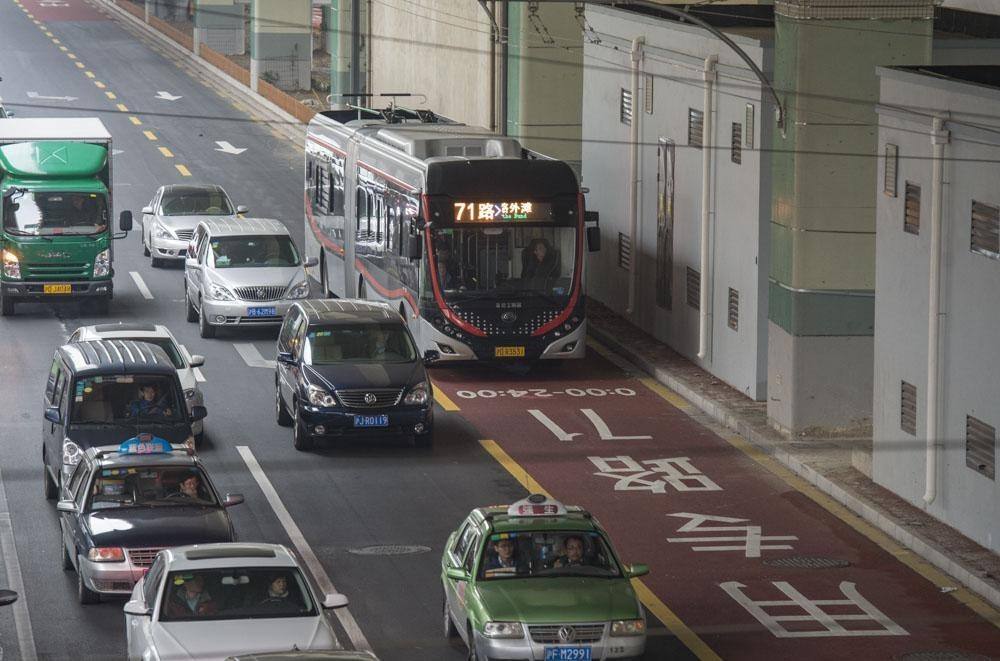 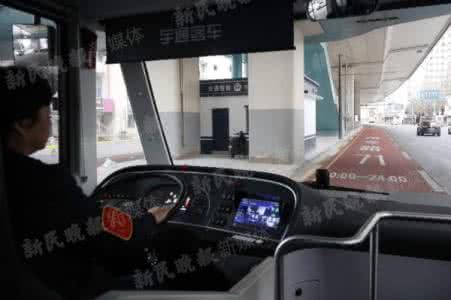 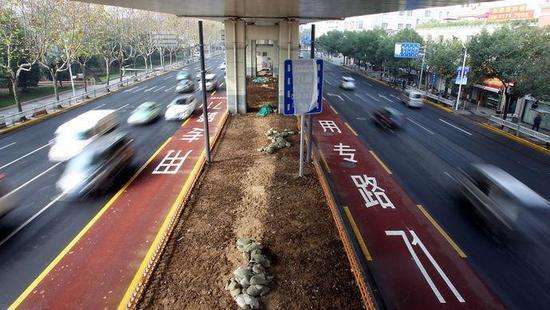 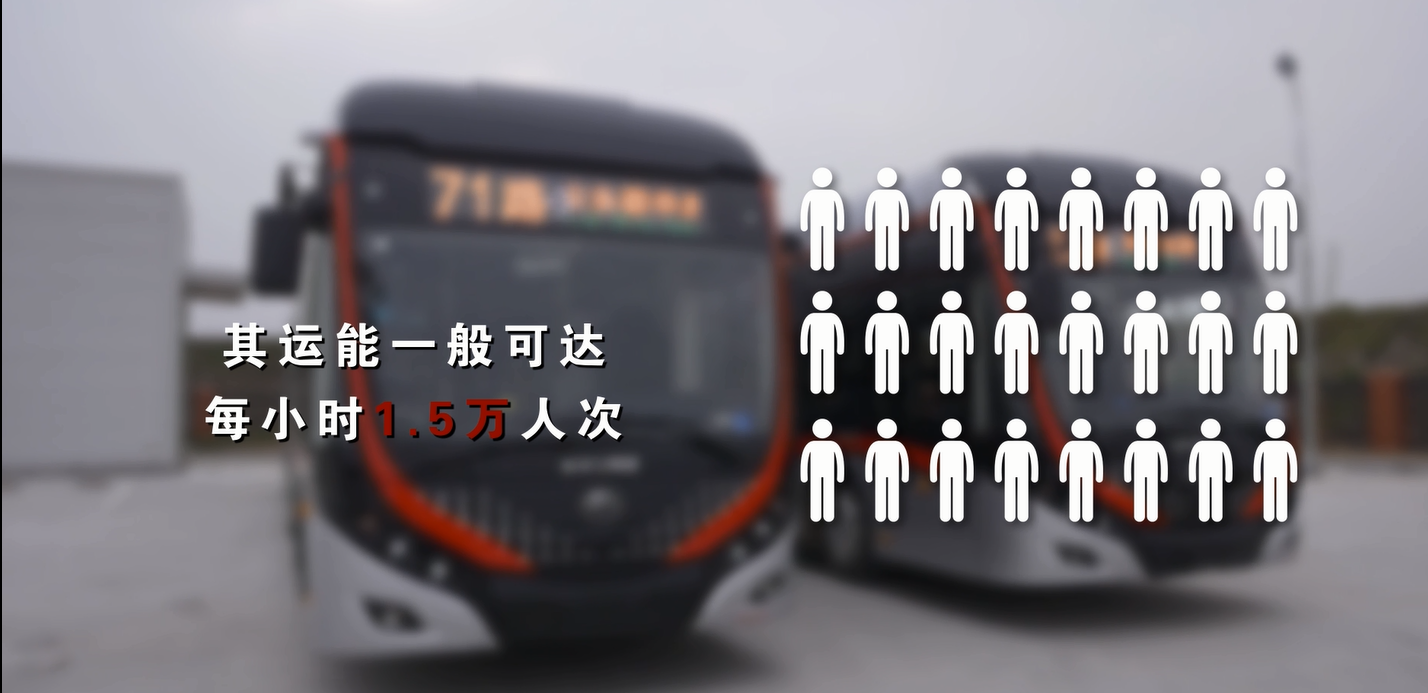 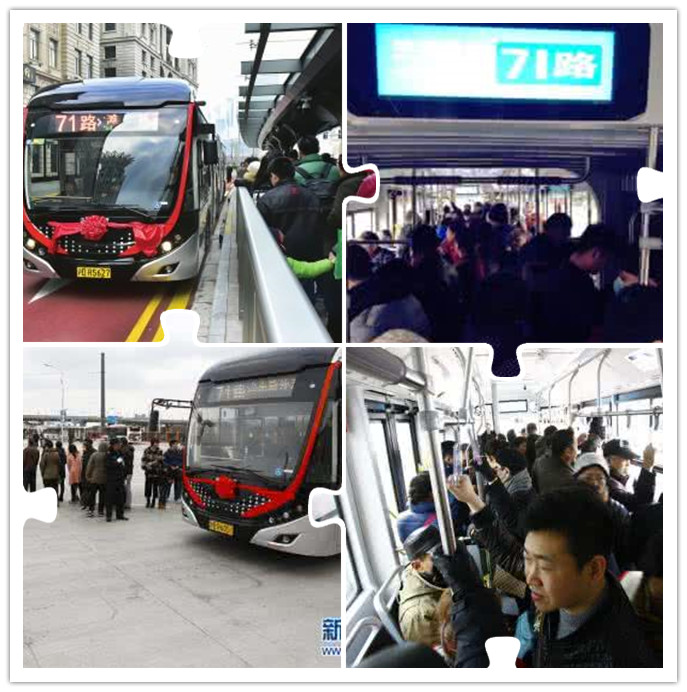 综合控制平台
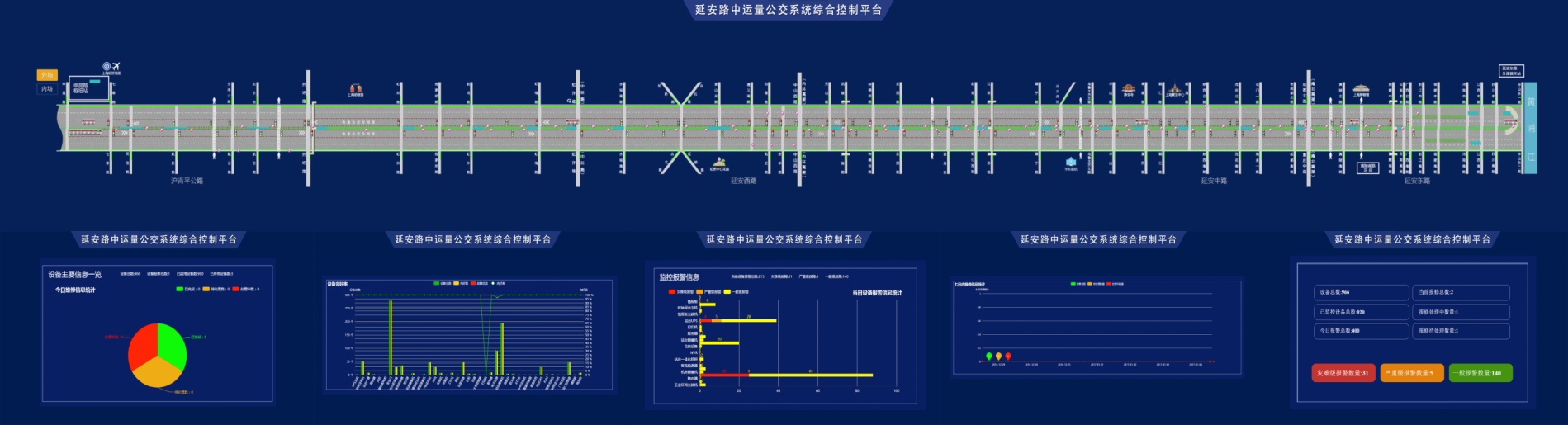 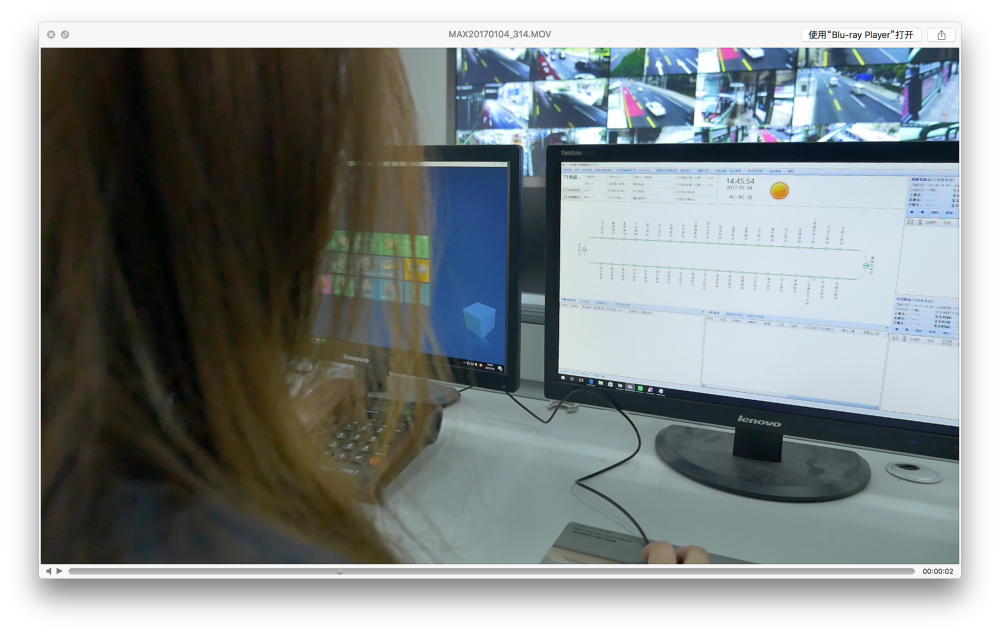 🔼智能调度
🔼综合监控、设备运维监控
🔽信号优先
🔽专用道监控
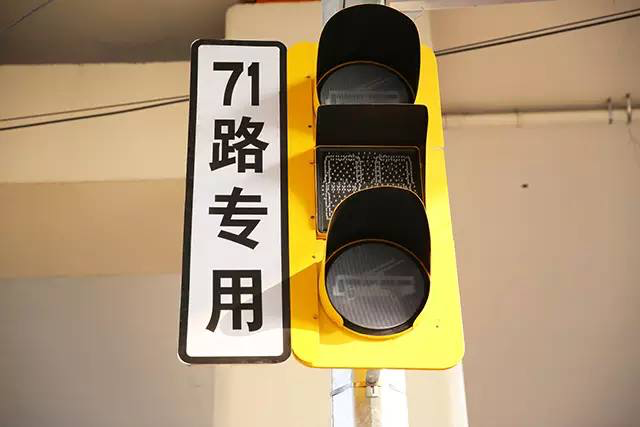 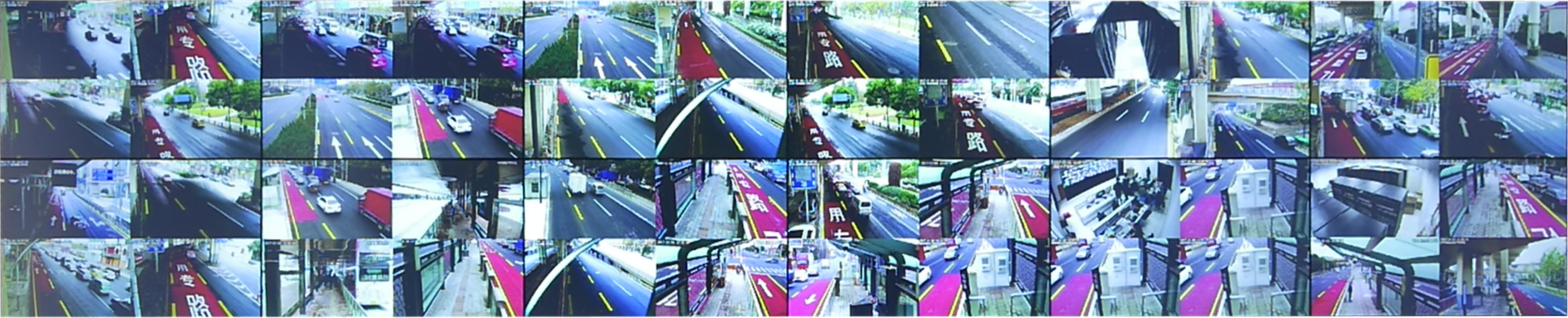 乘车模式介绍
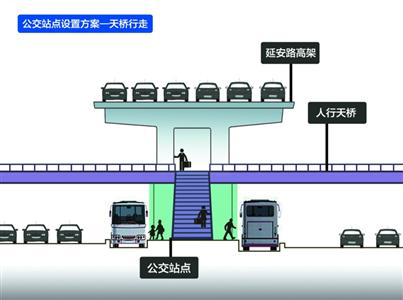 天  桥
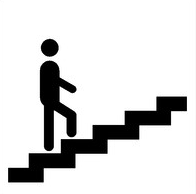 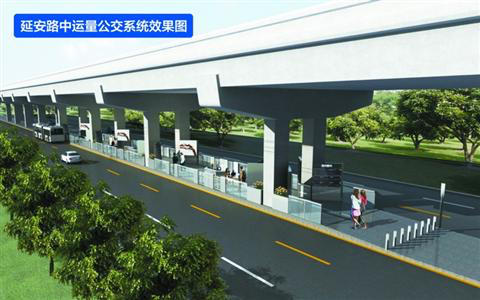 人行横道
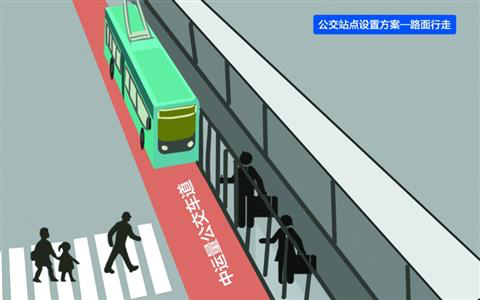 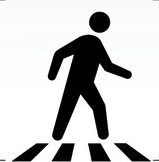 车  站
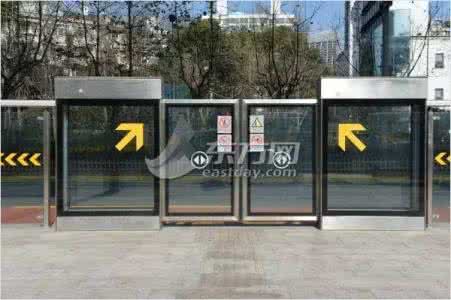 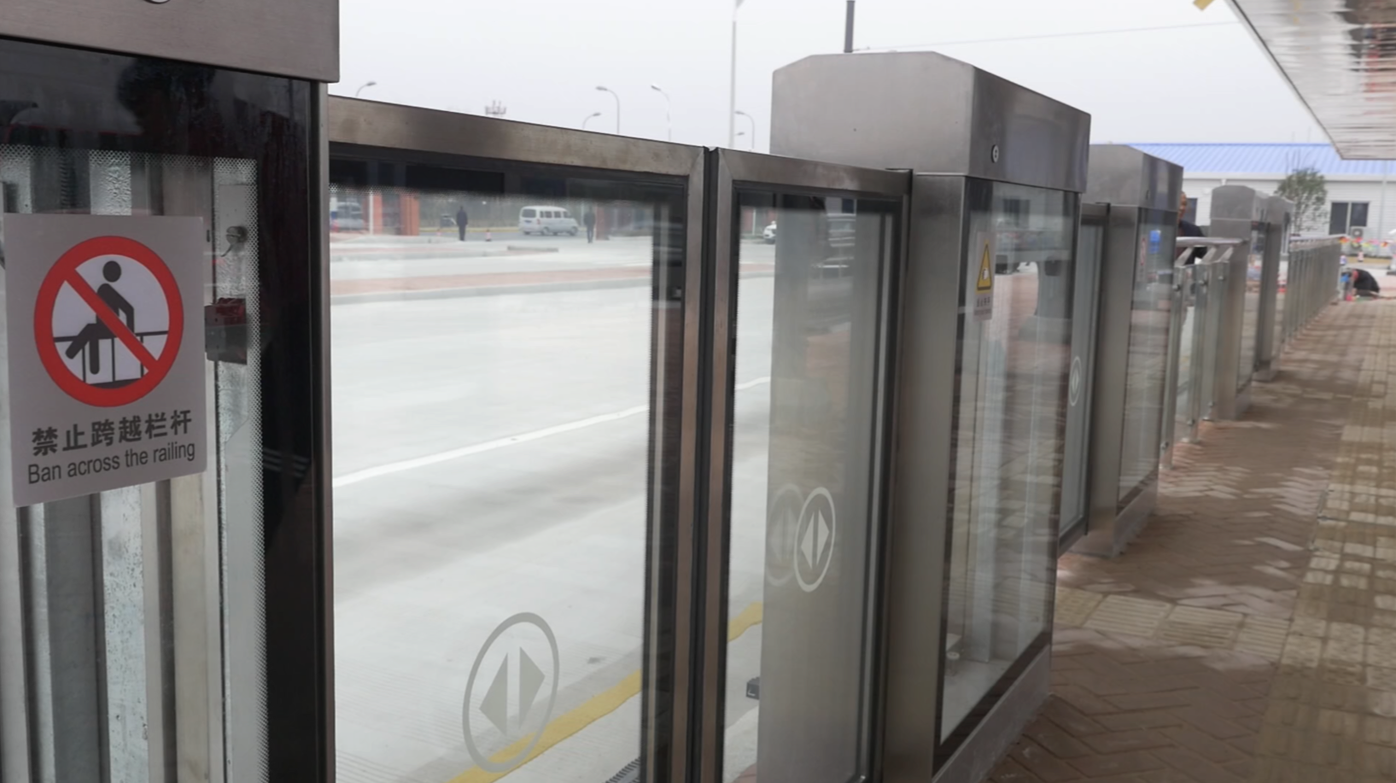 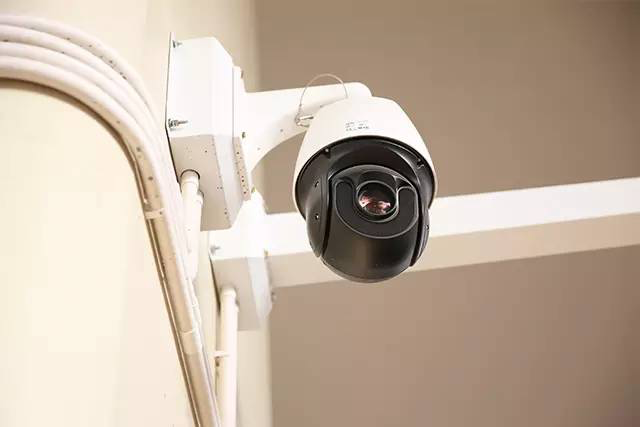 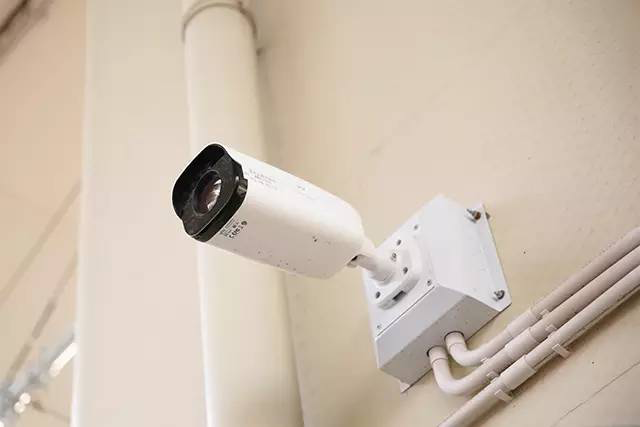 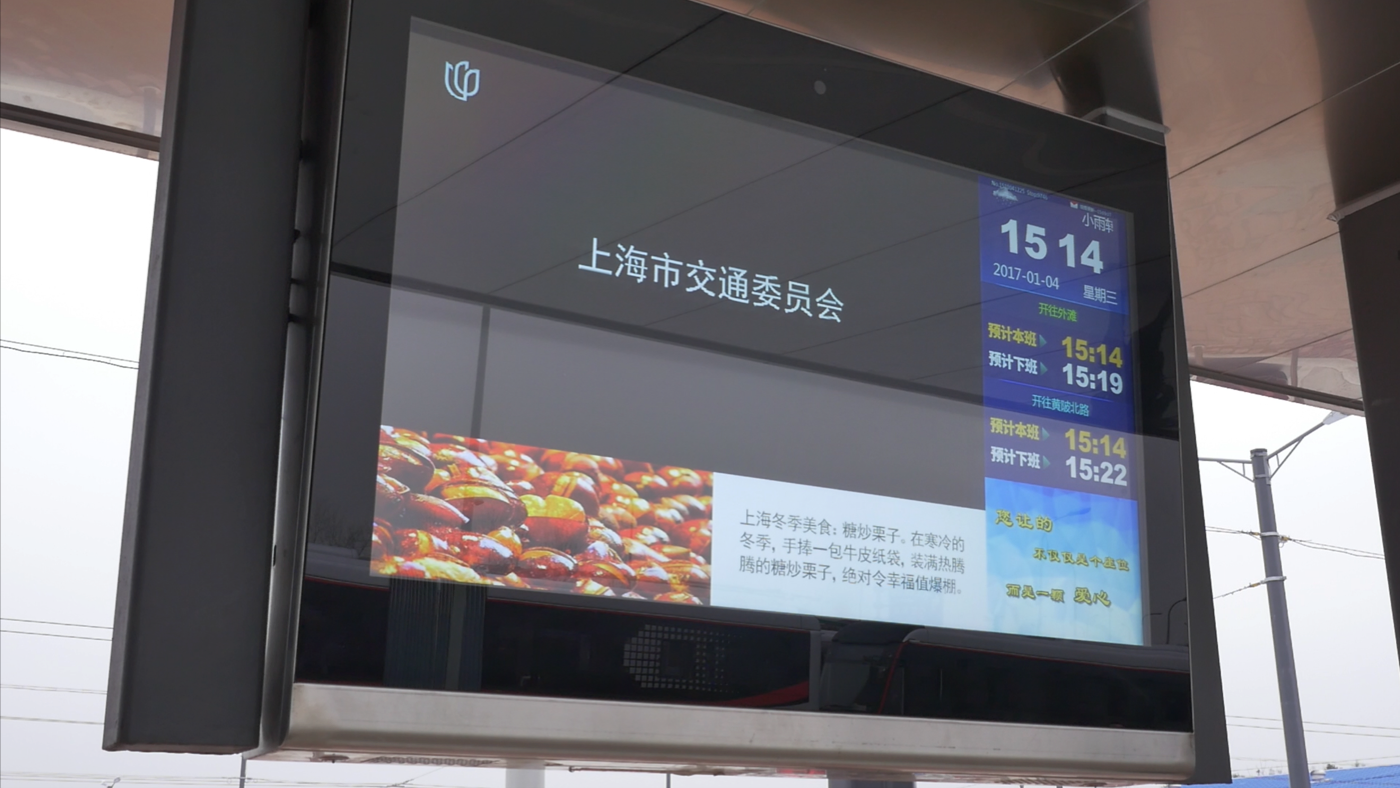 全程车：

前、后门上车，中门下车



区间车：

前门上车，后门下车
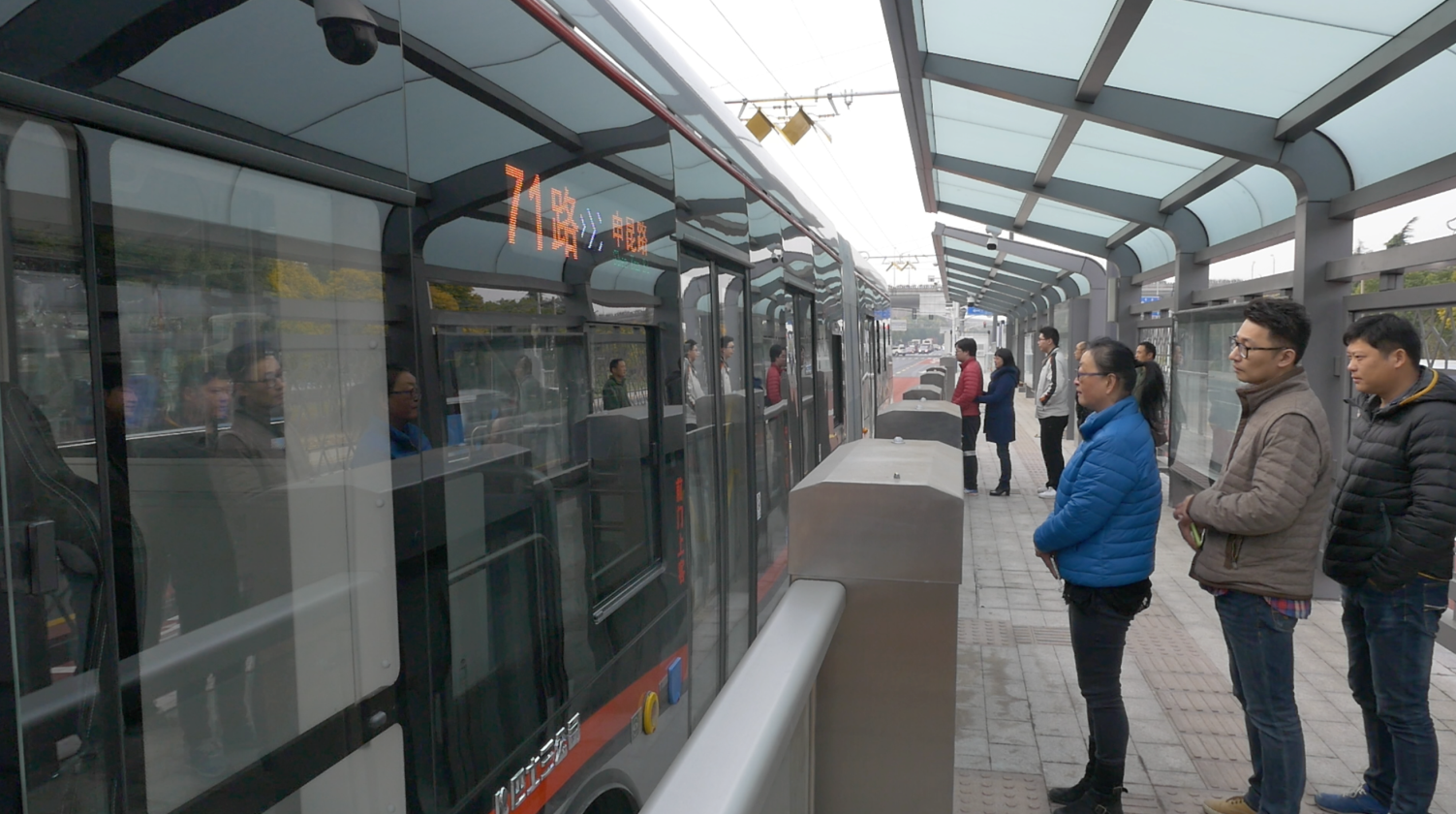 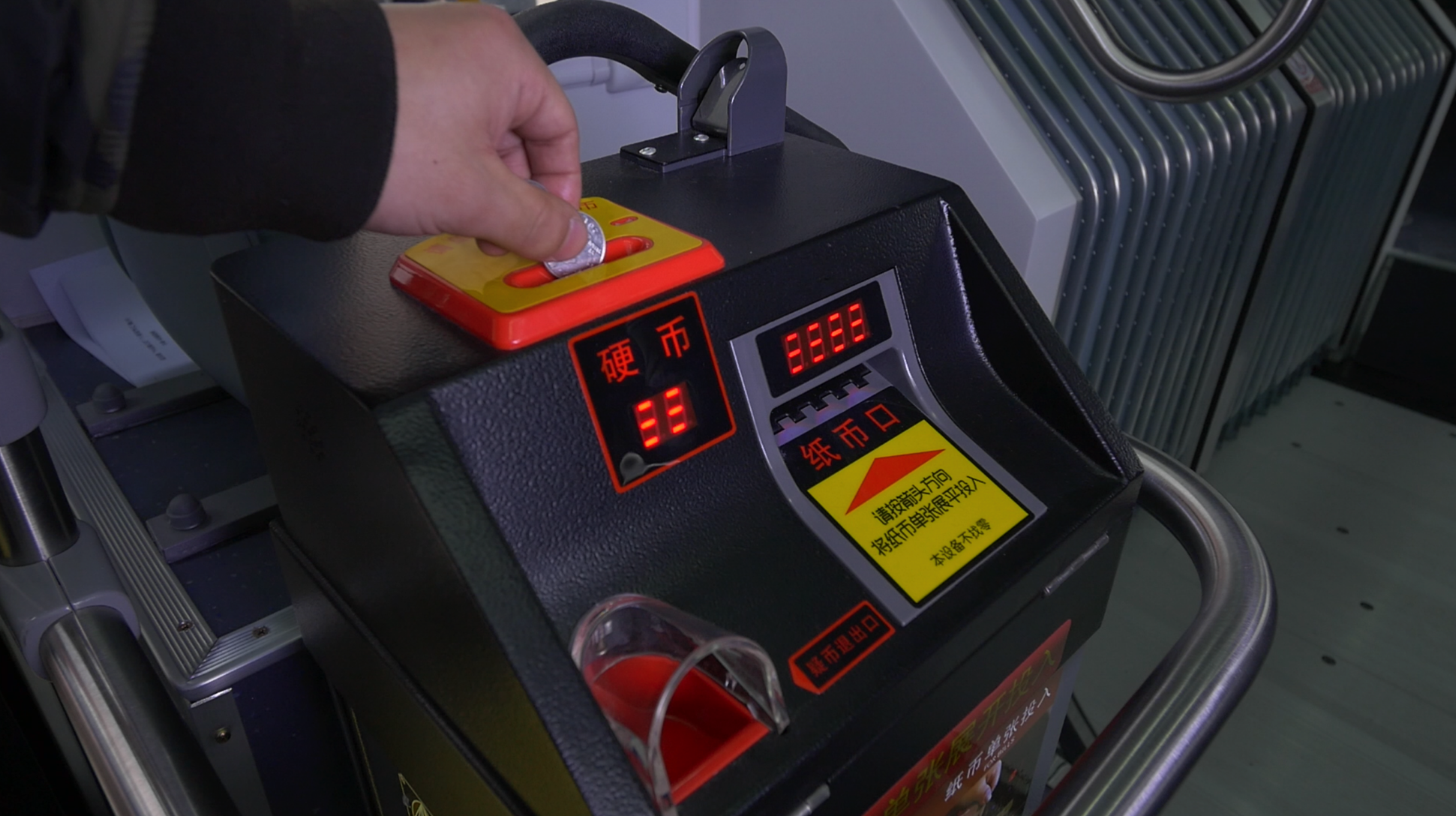 有人服务
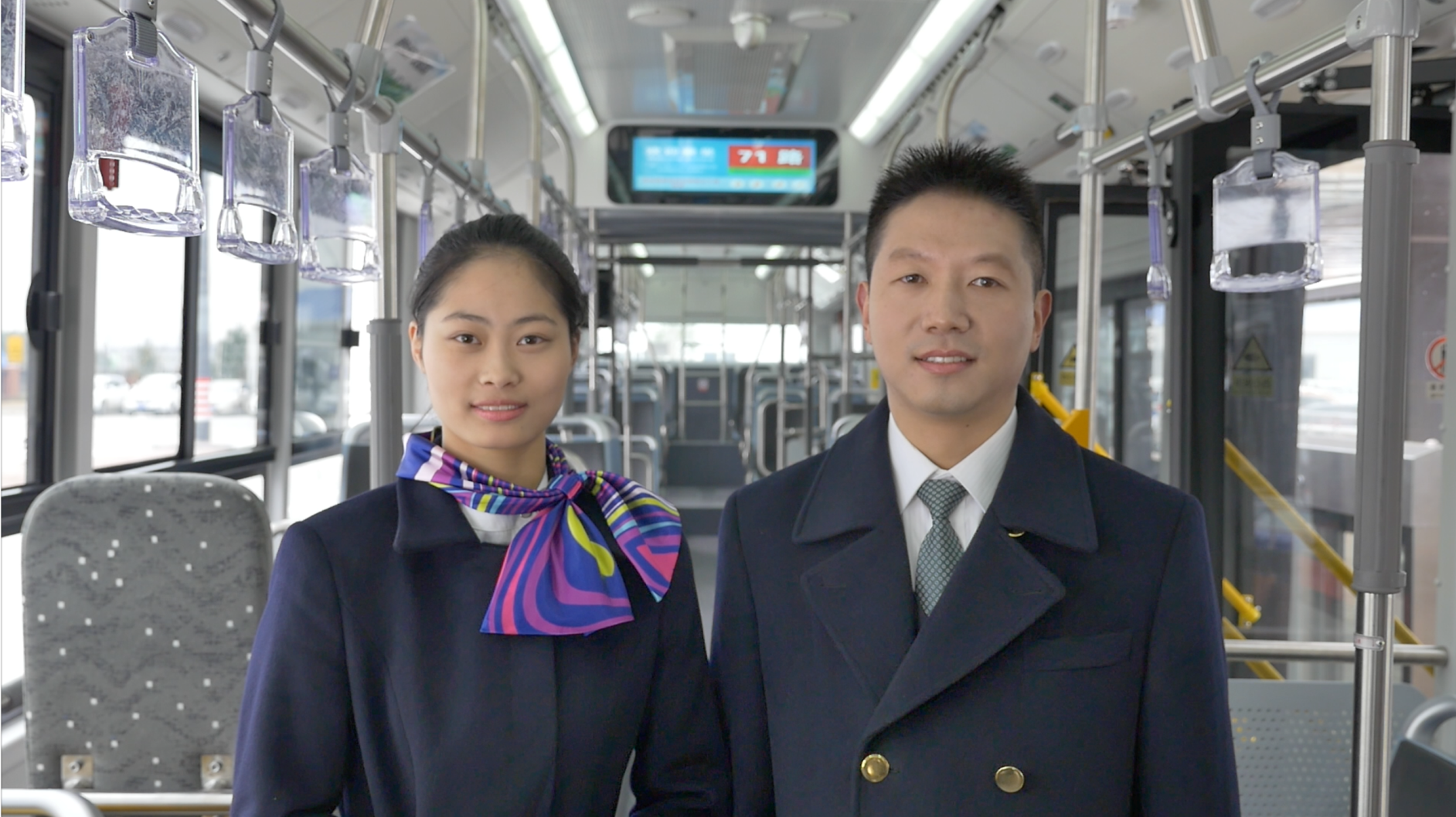 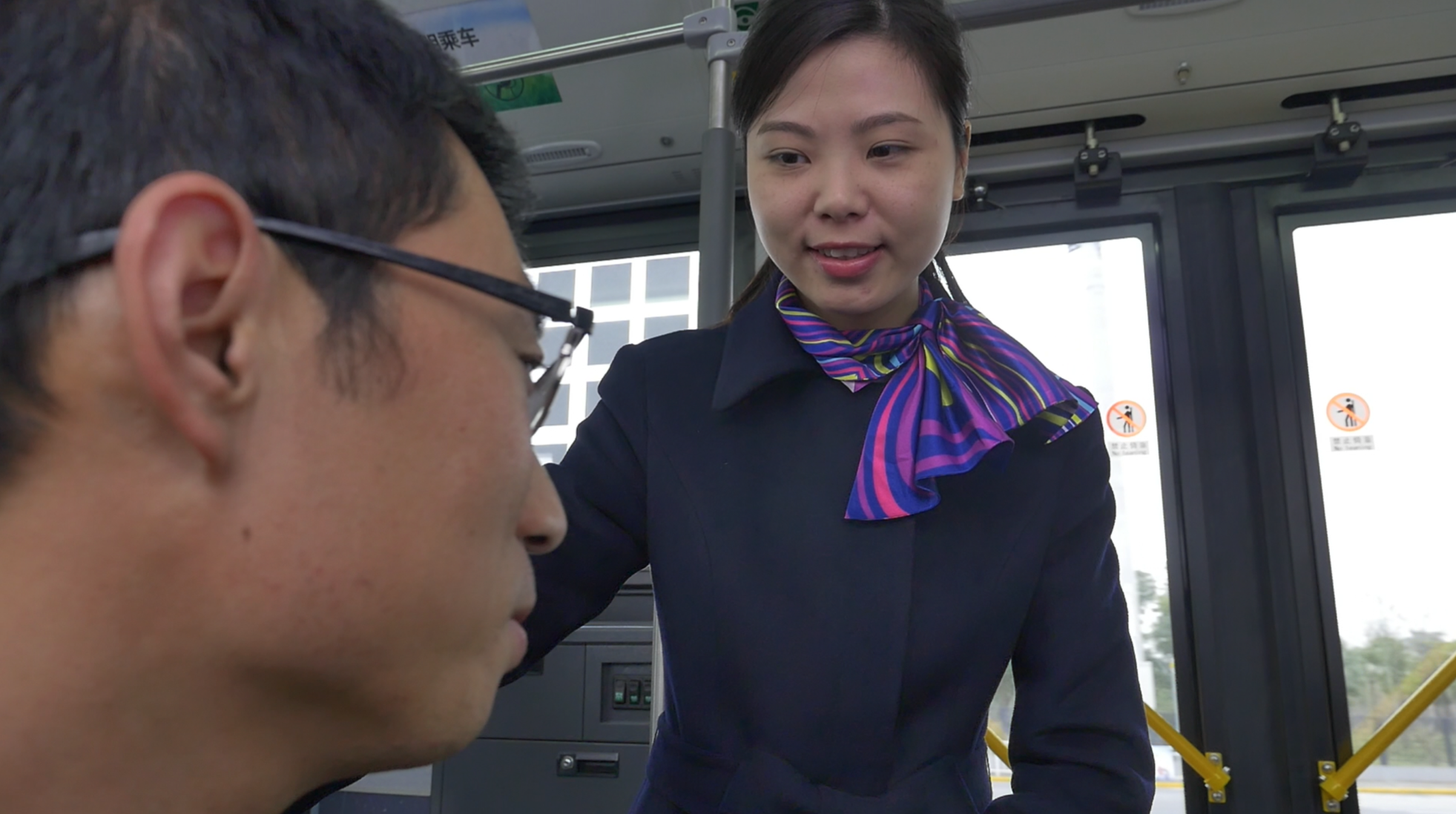 无人售票
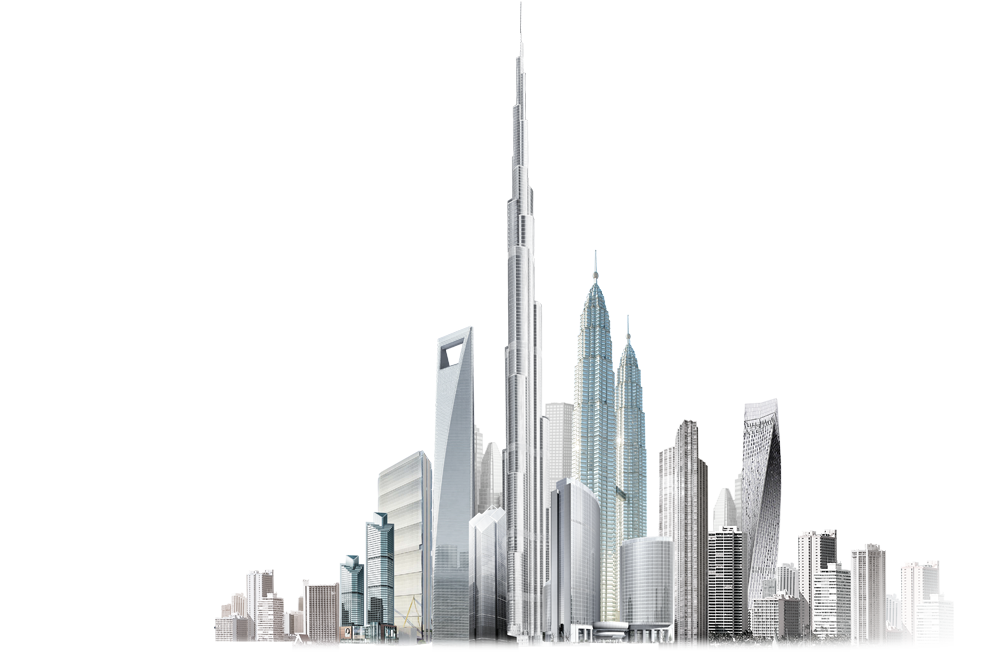 一个中心
两个服务
三个亮点
乘客满意
相对快速
准点
最优车厢环境
最标准化的服务操作
最贴心的服务
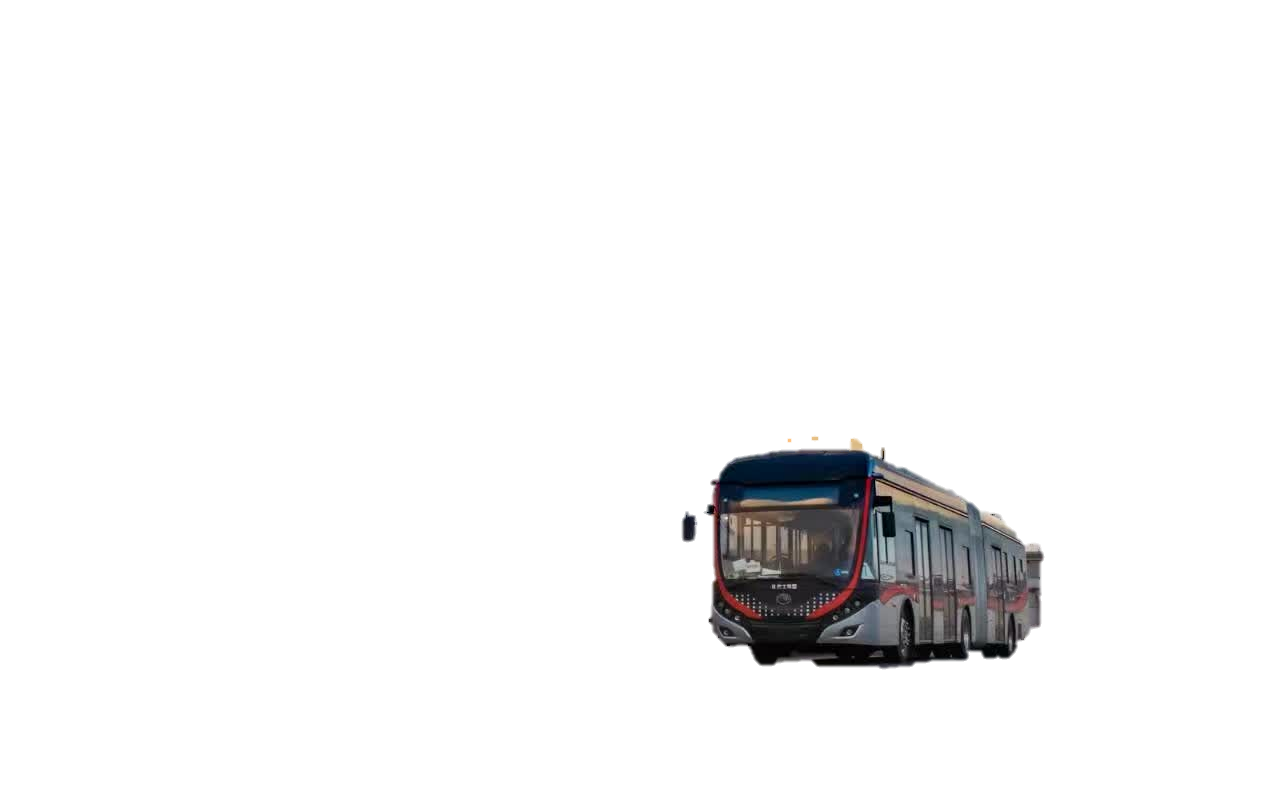 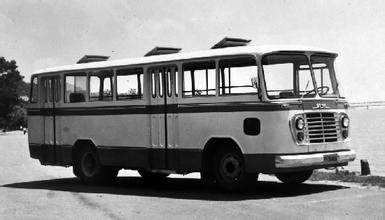 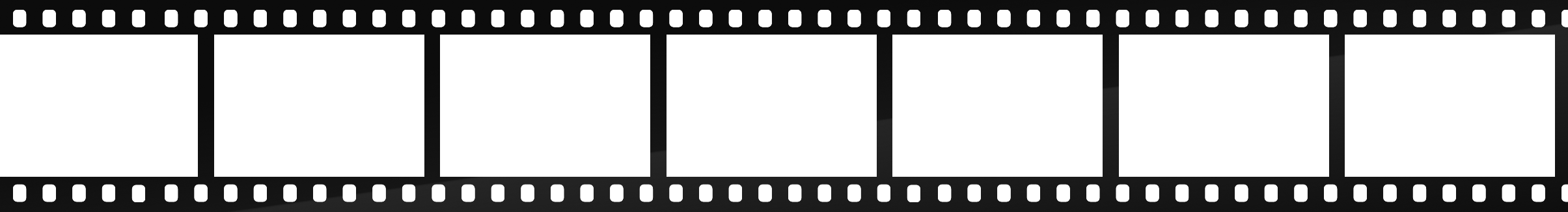 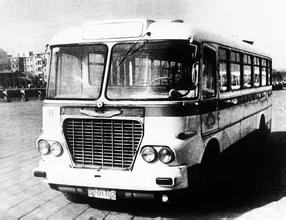 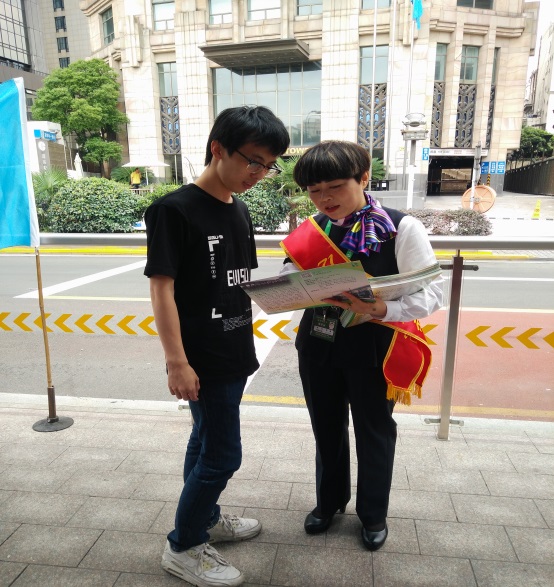 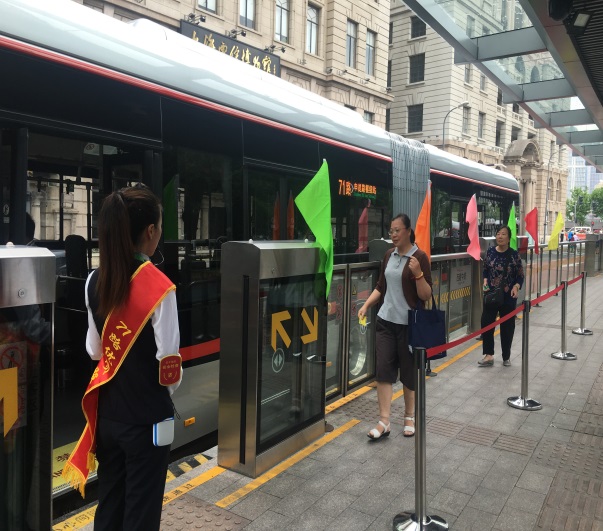 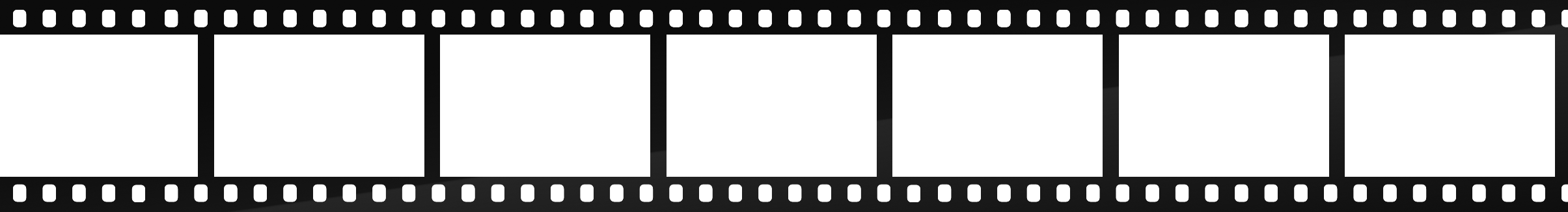 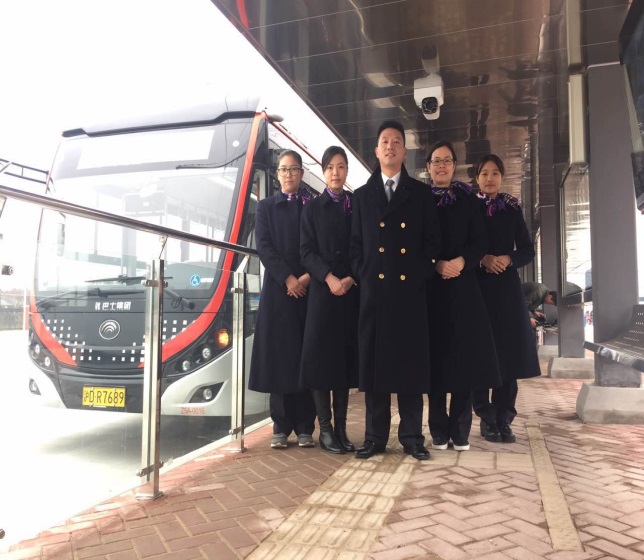 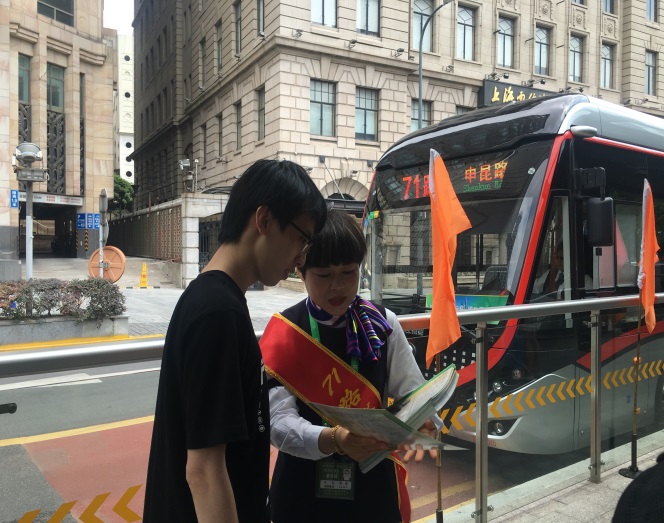 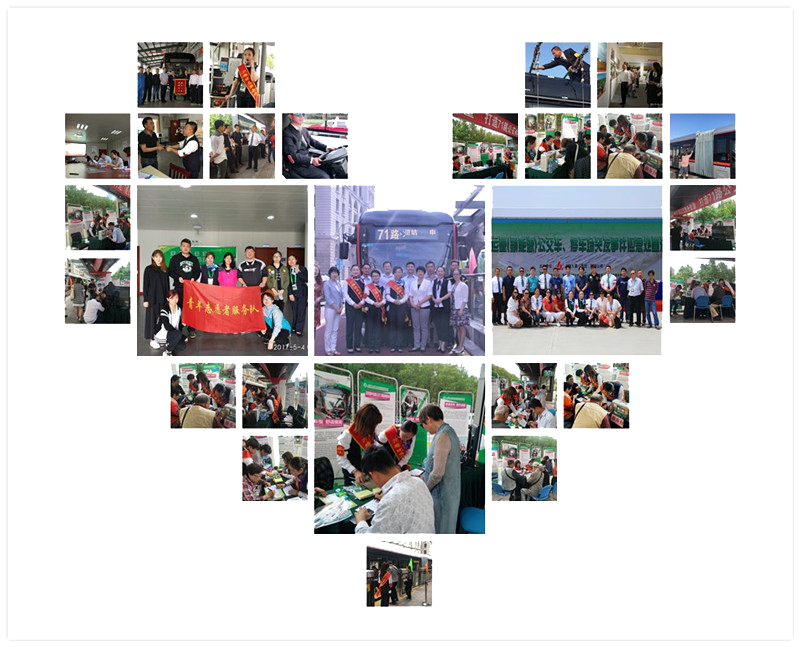 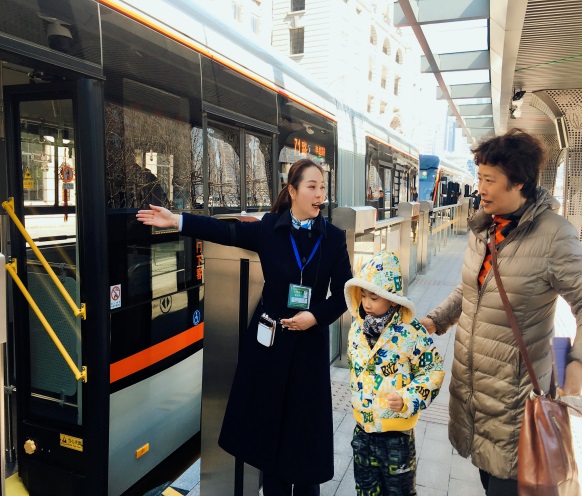 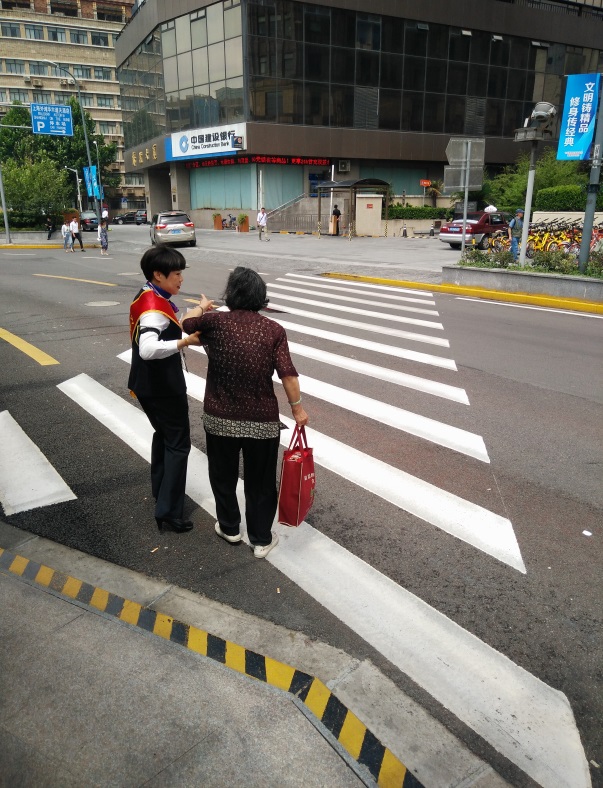 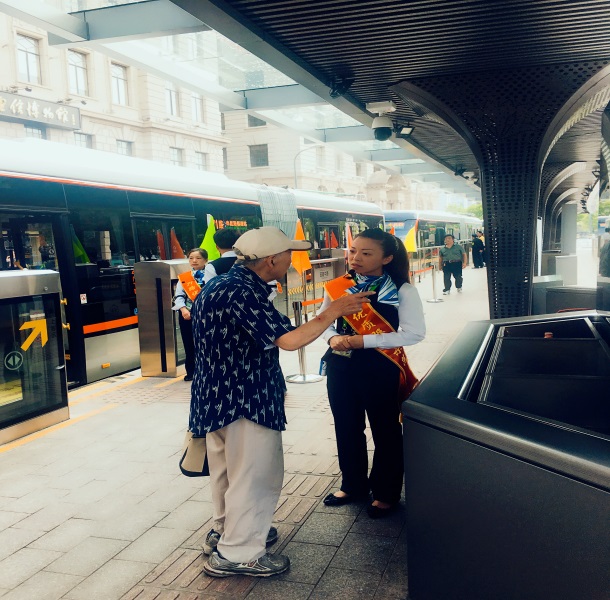 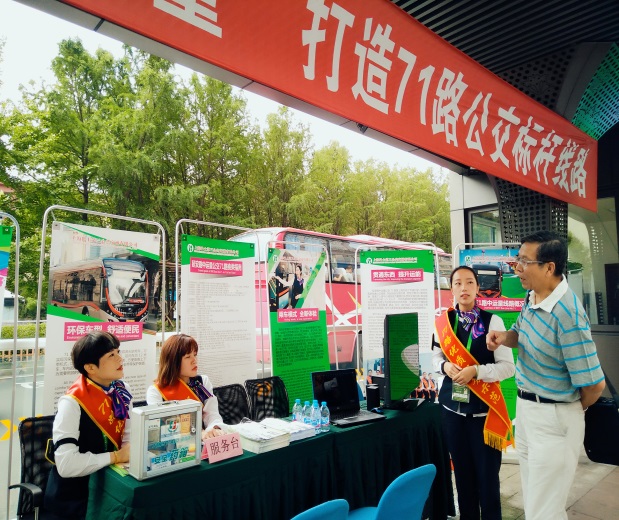 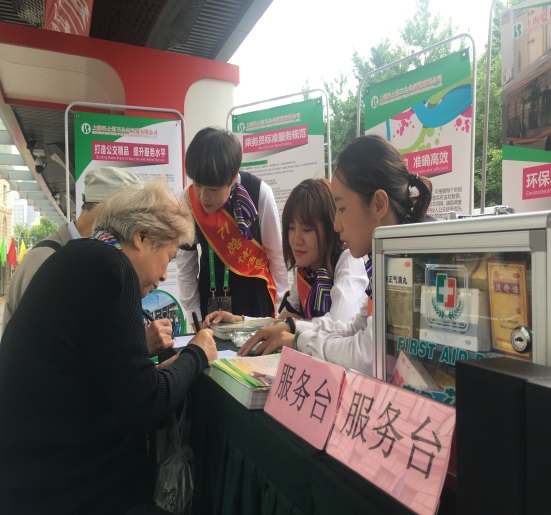 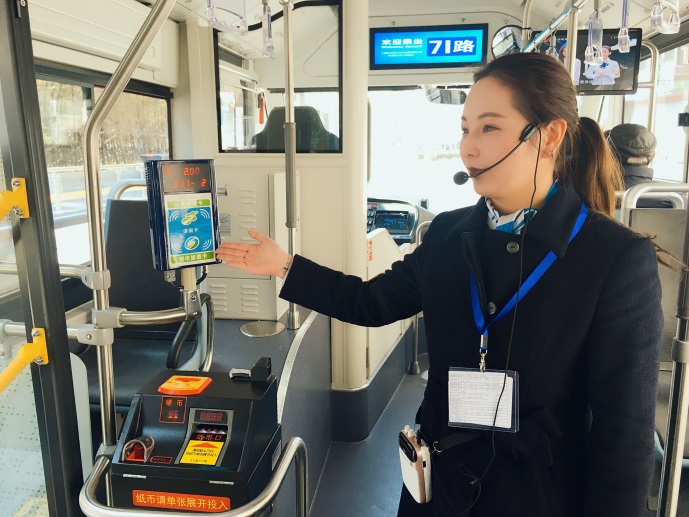 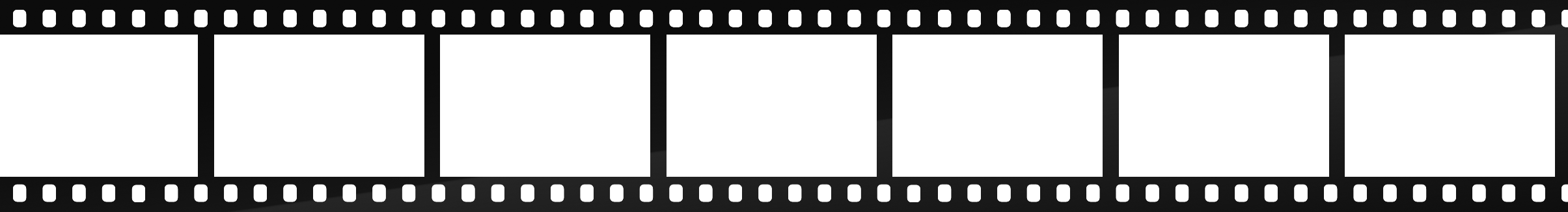 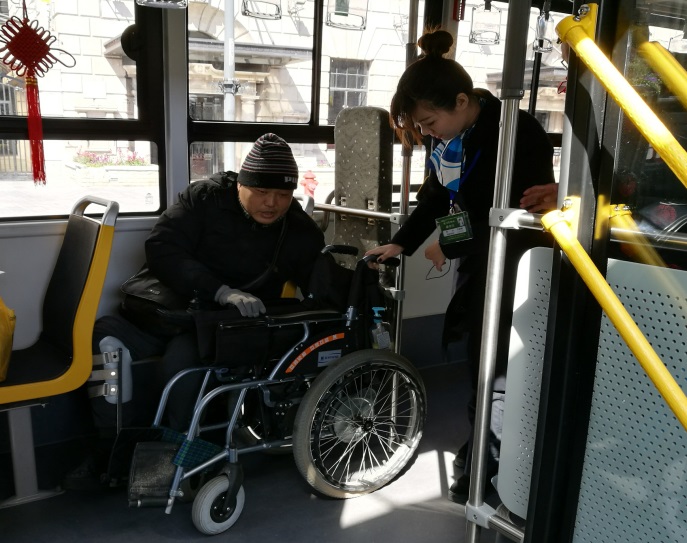 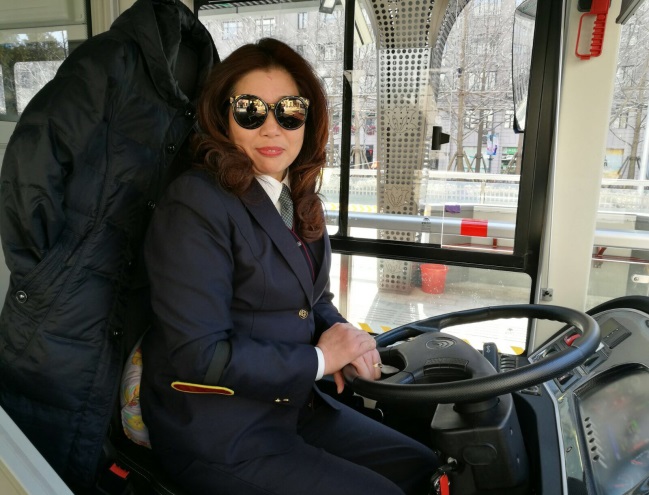 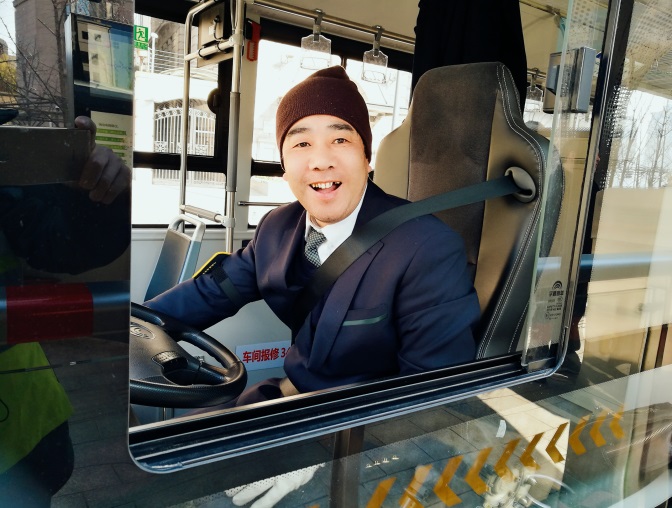 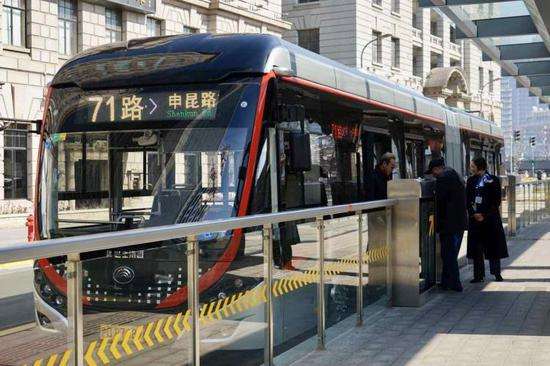 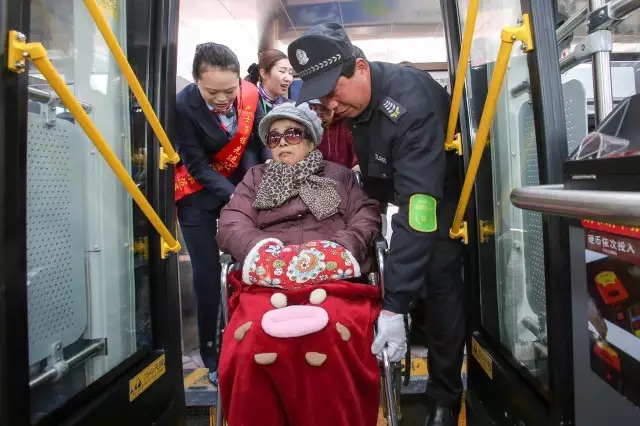 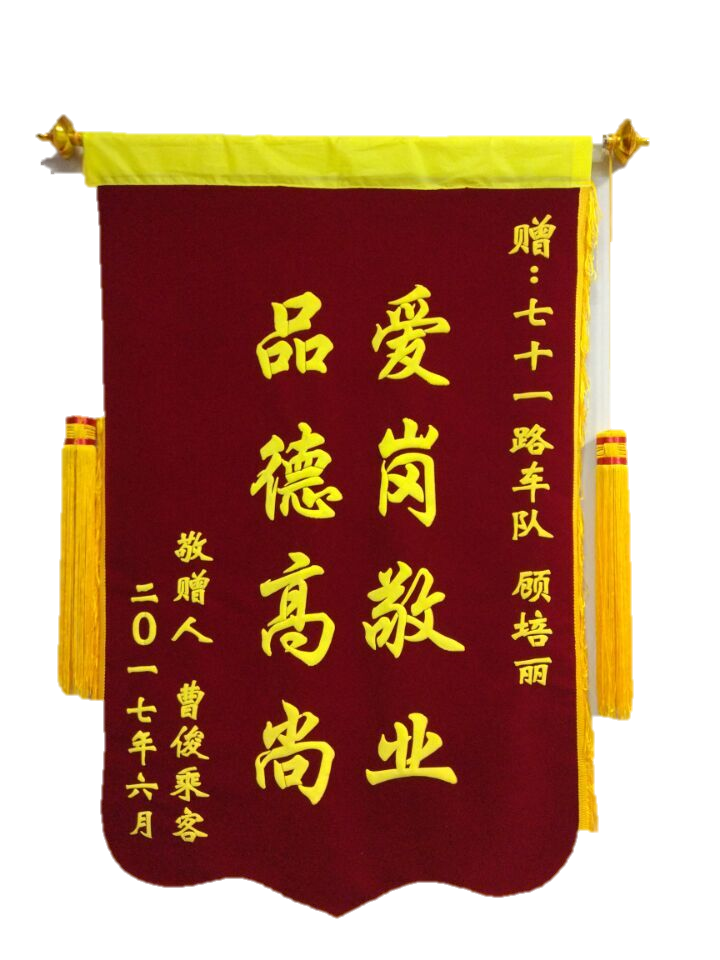 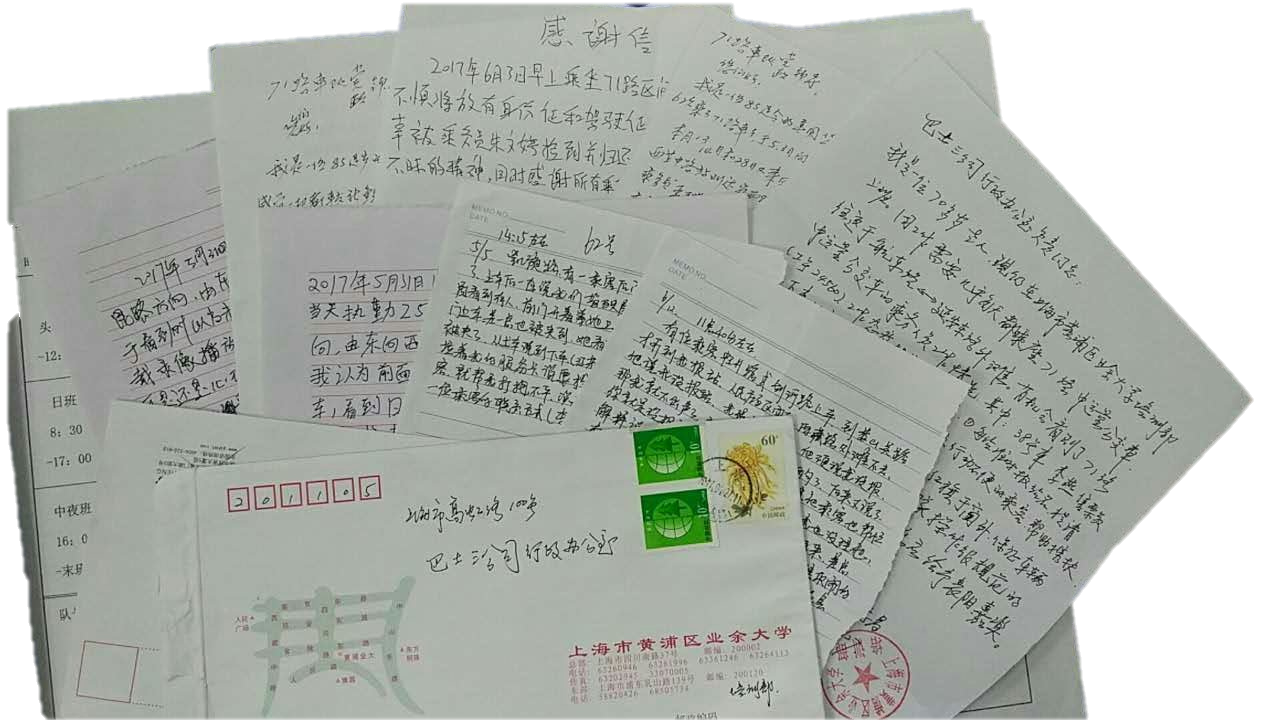 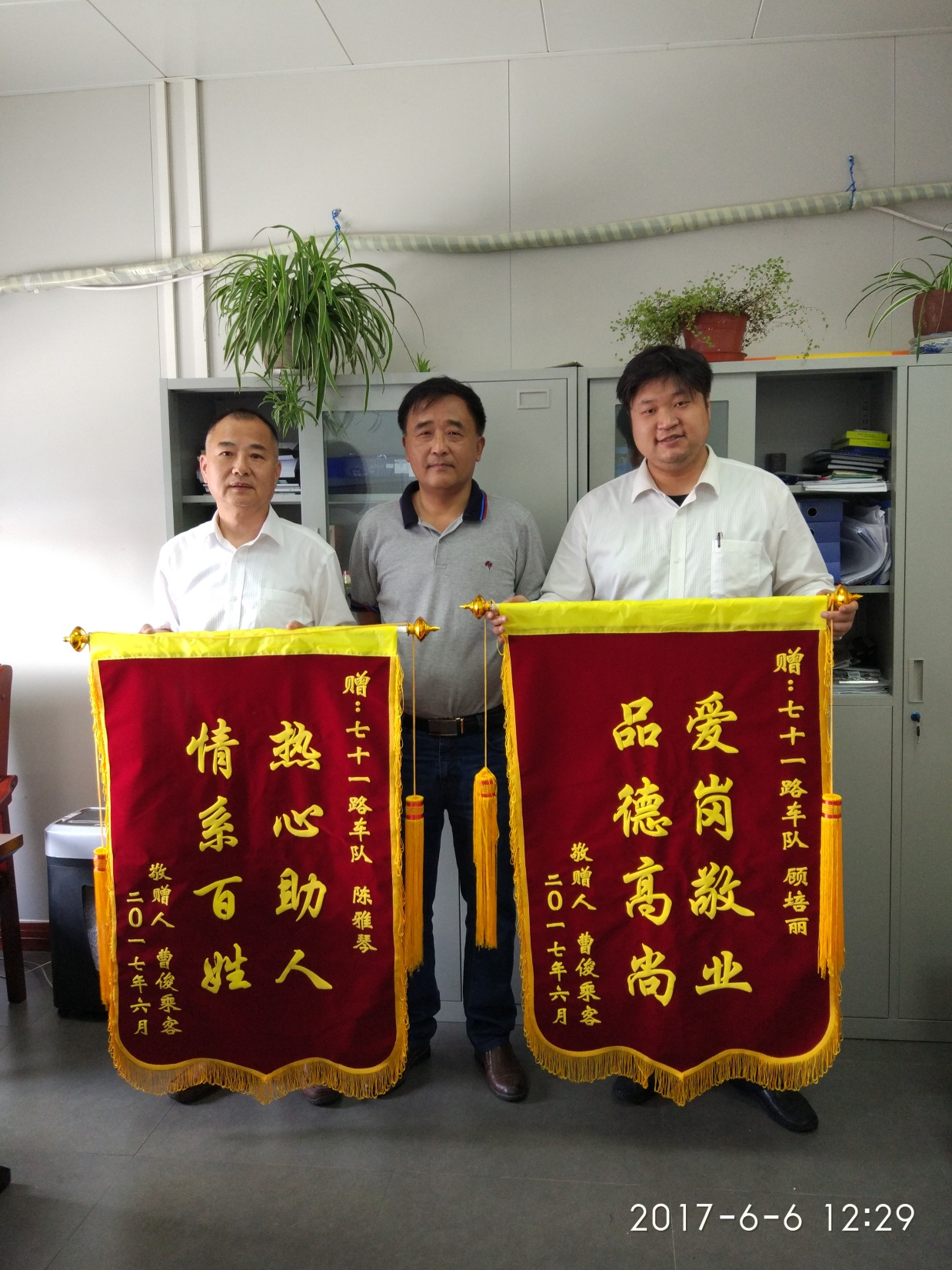 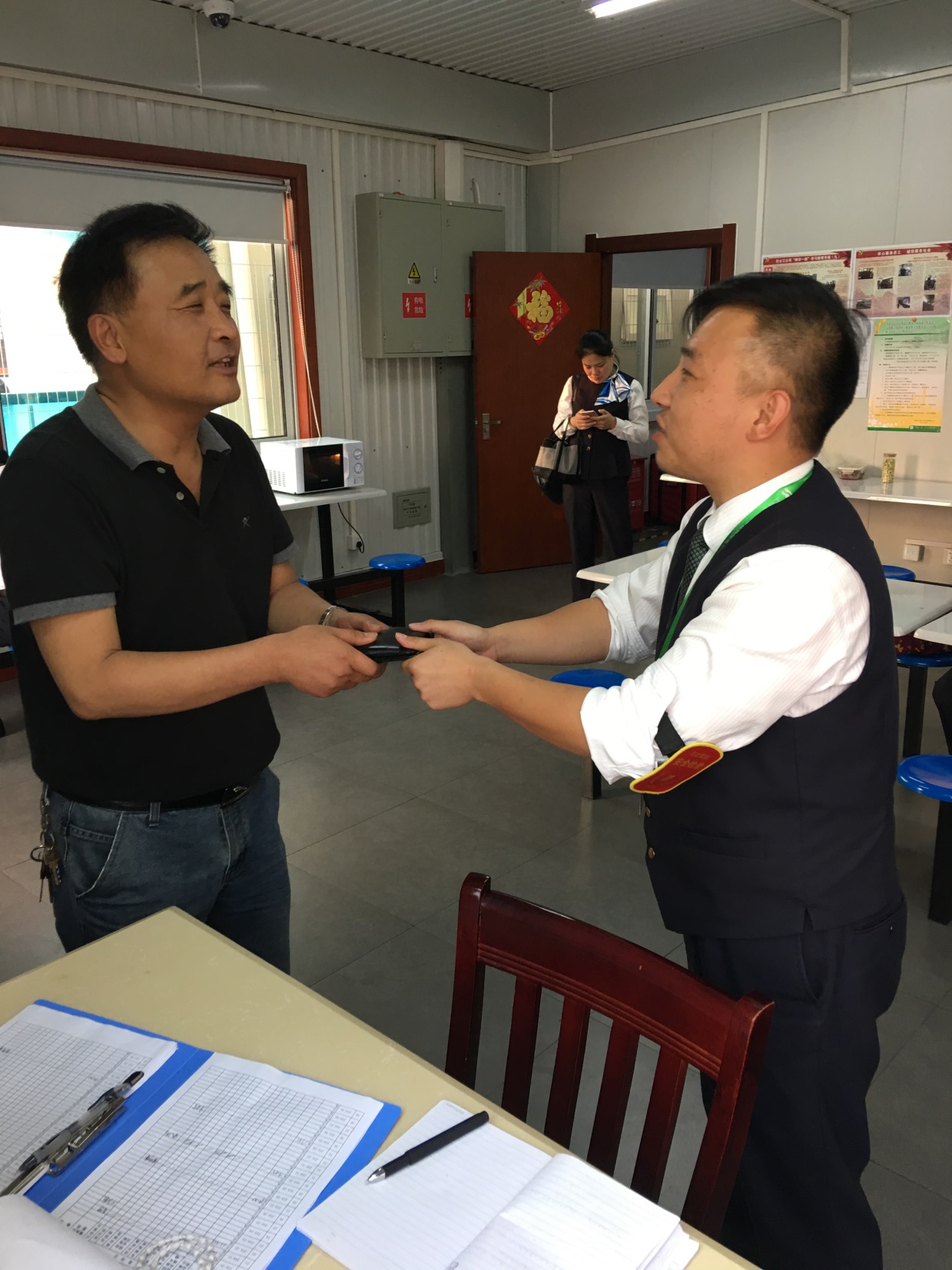 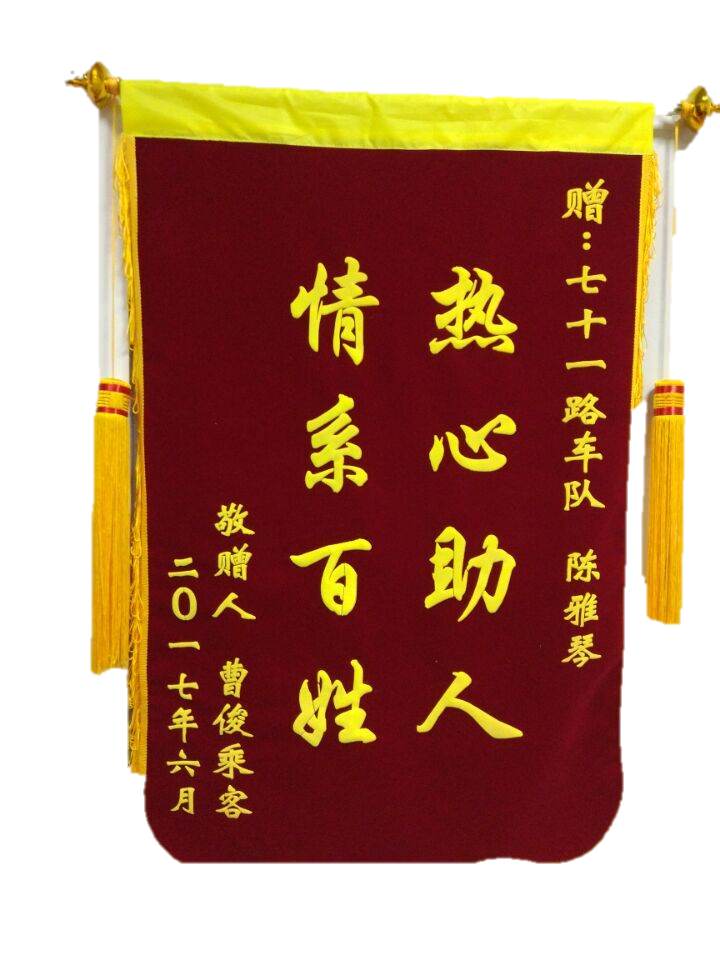 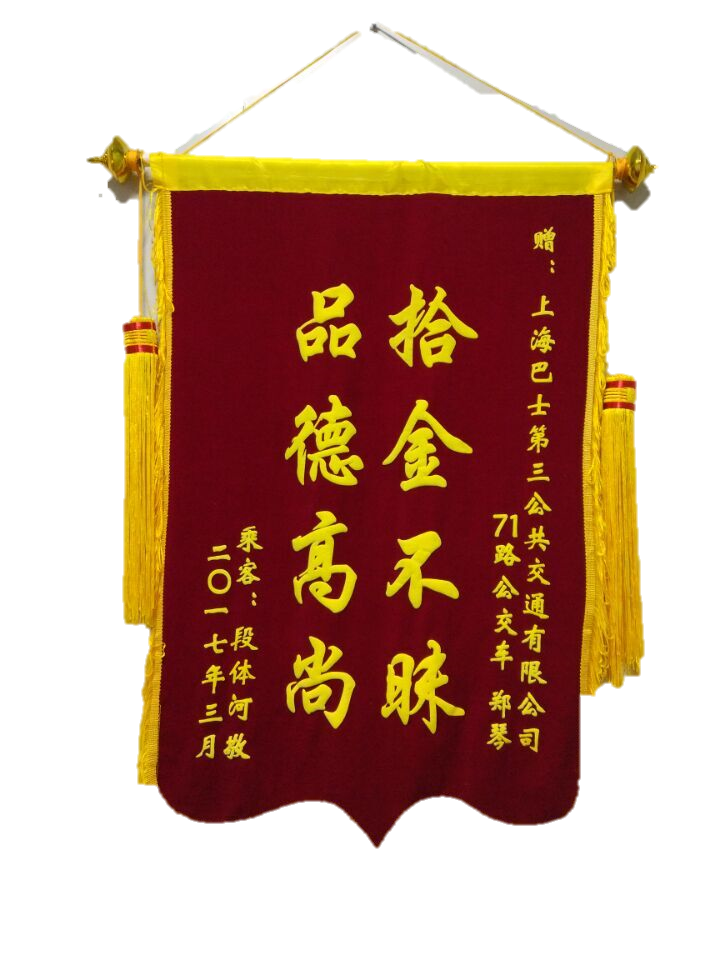 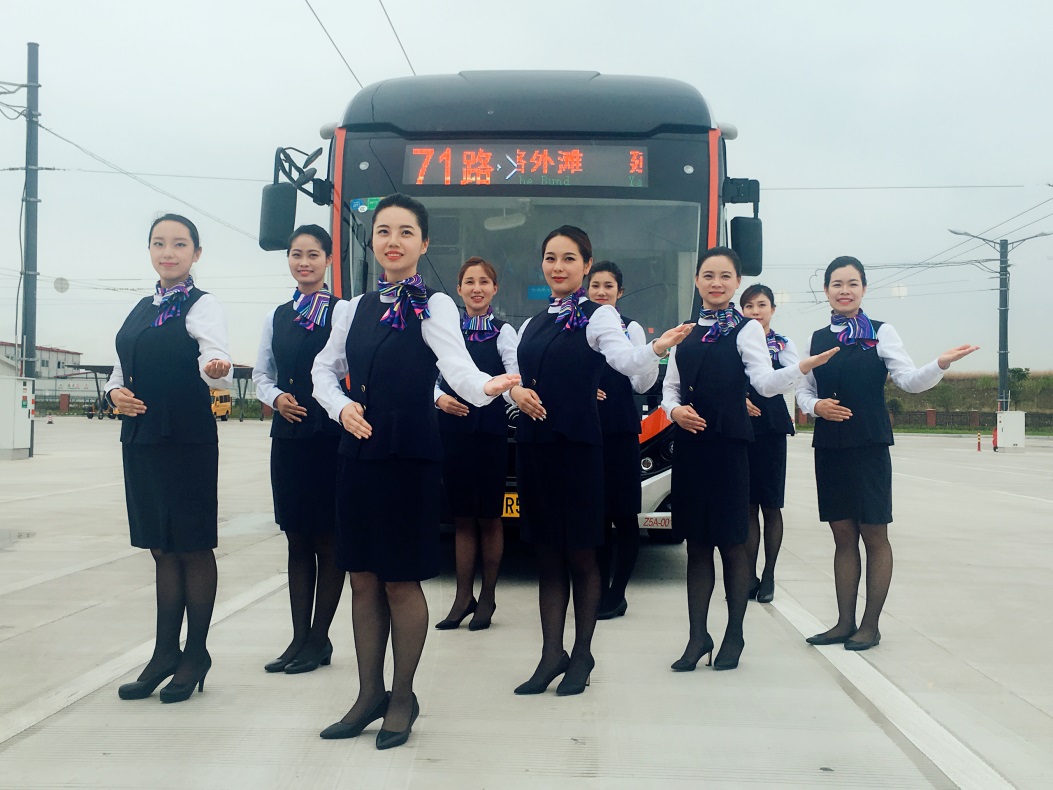 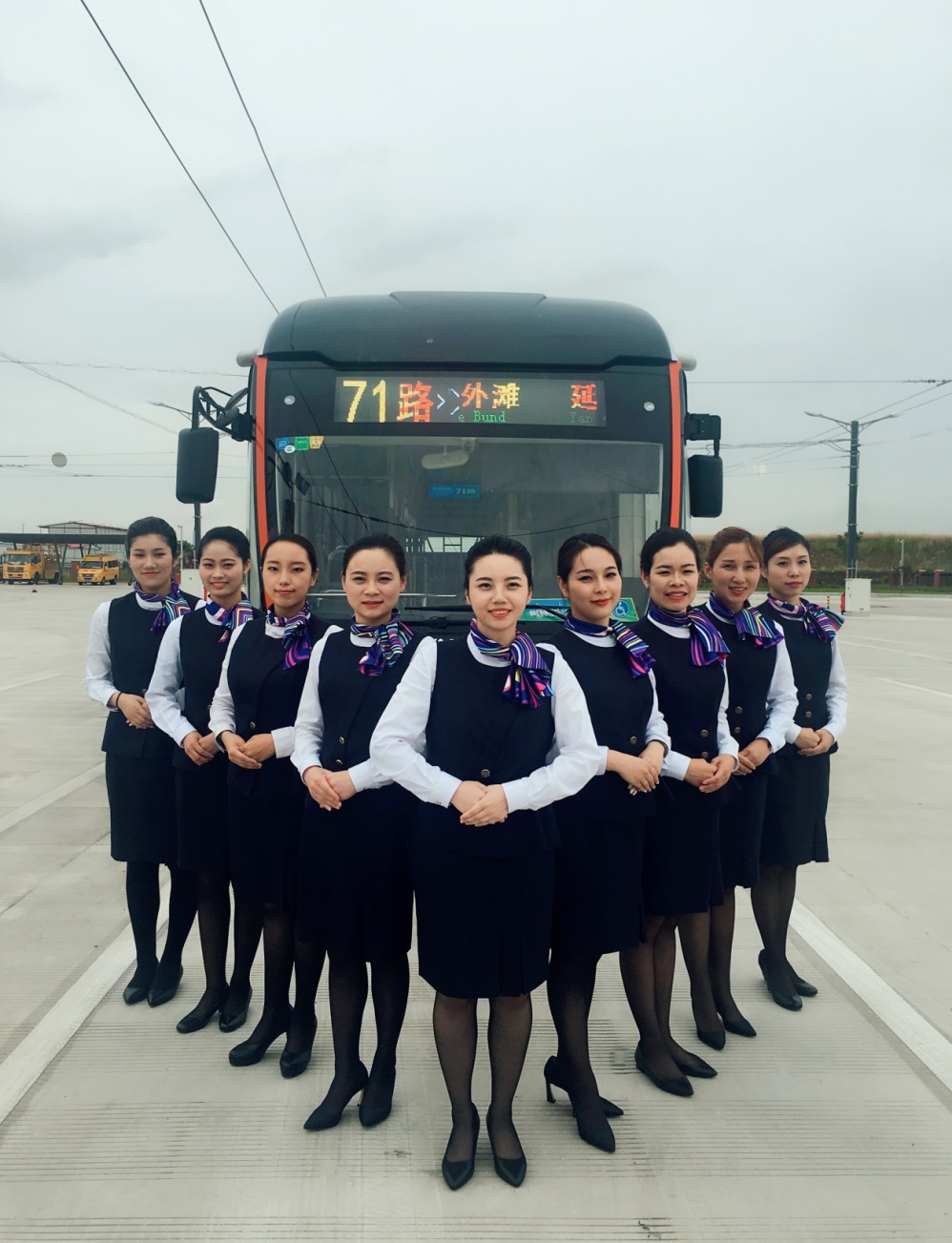 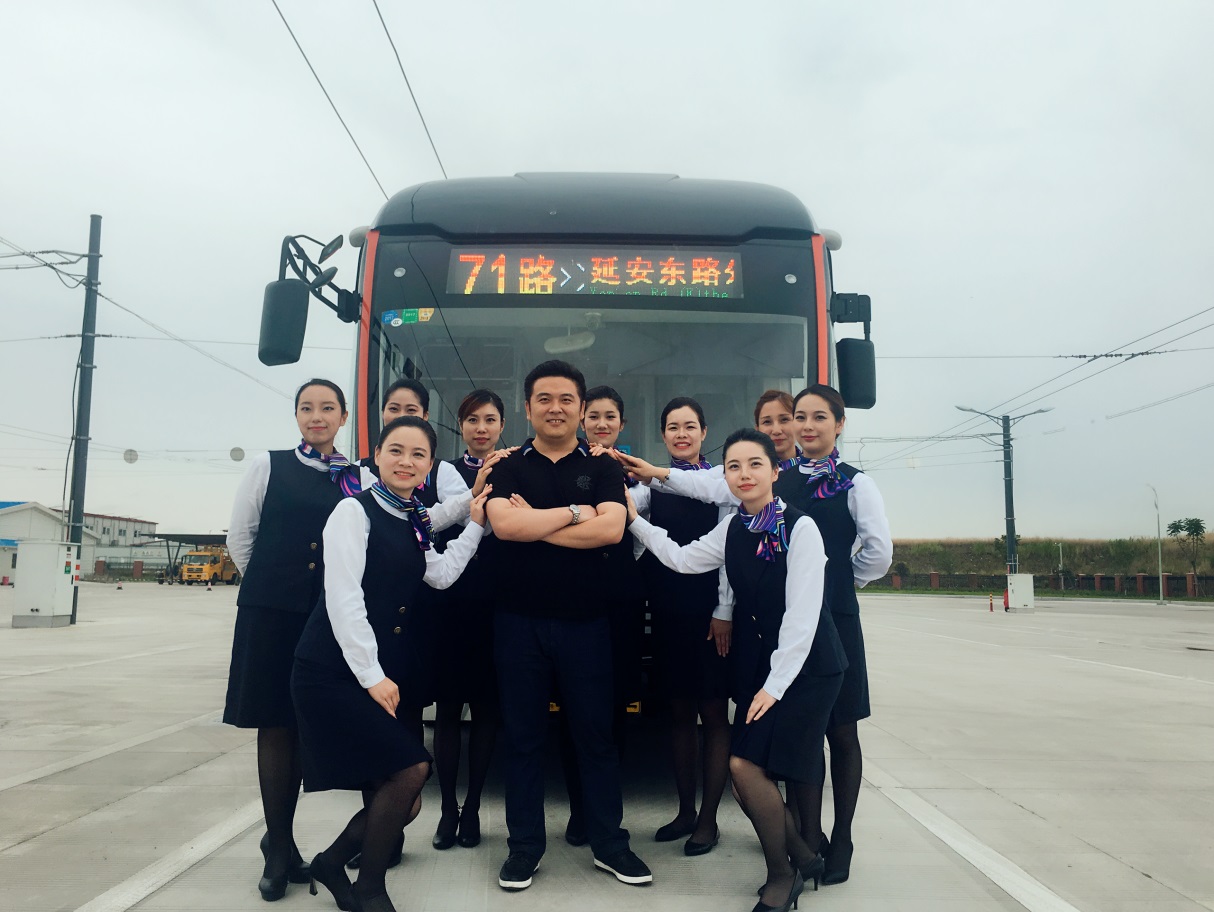 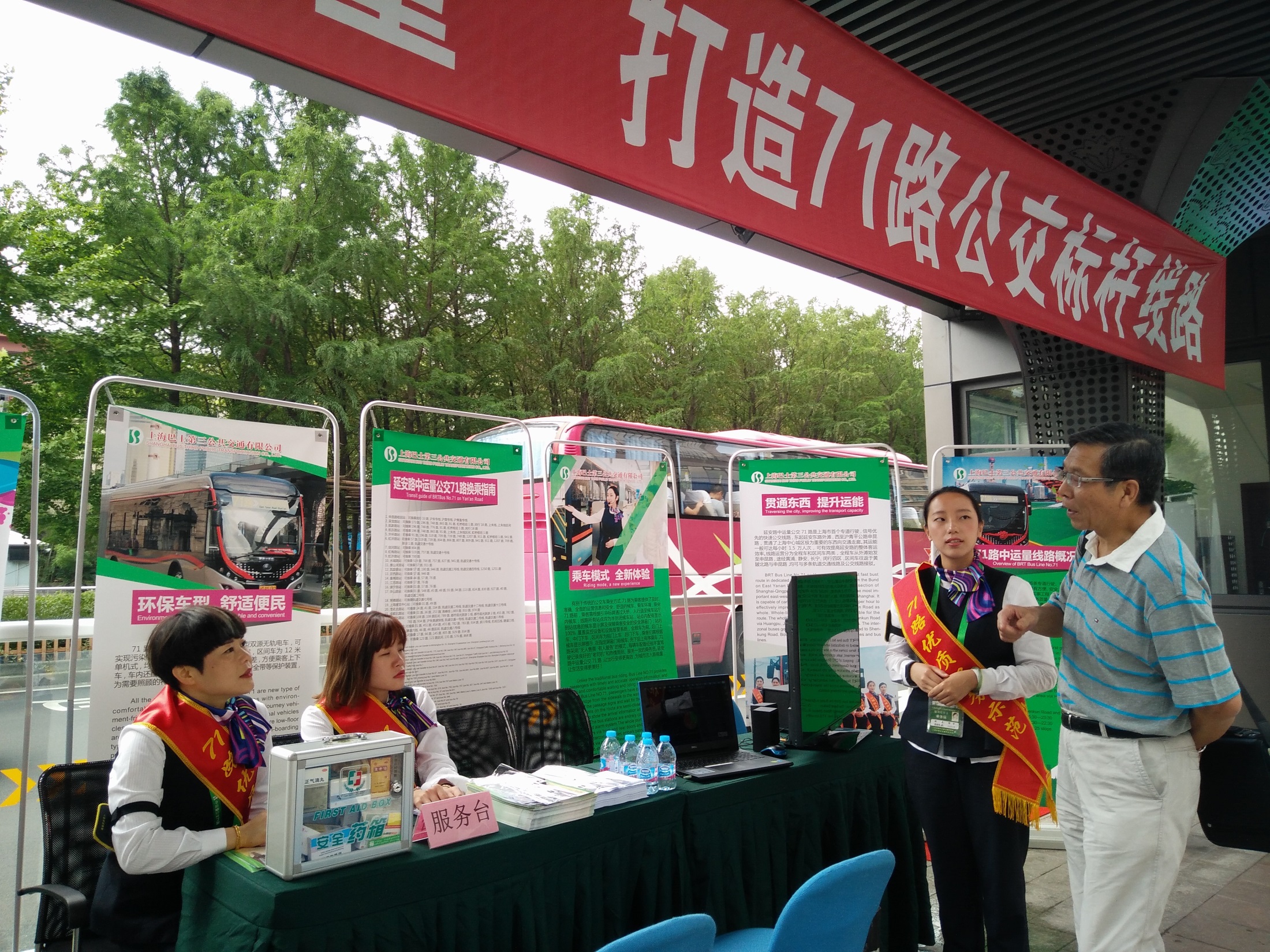 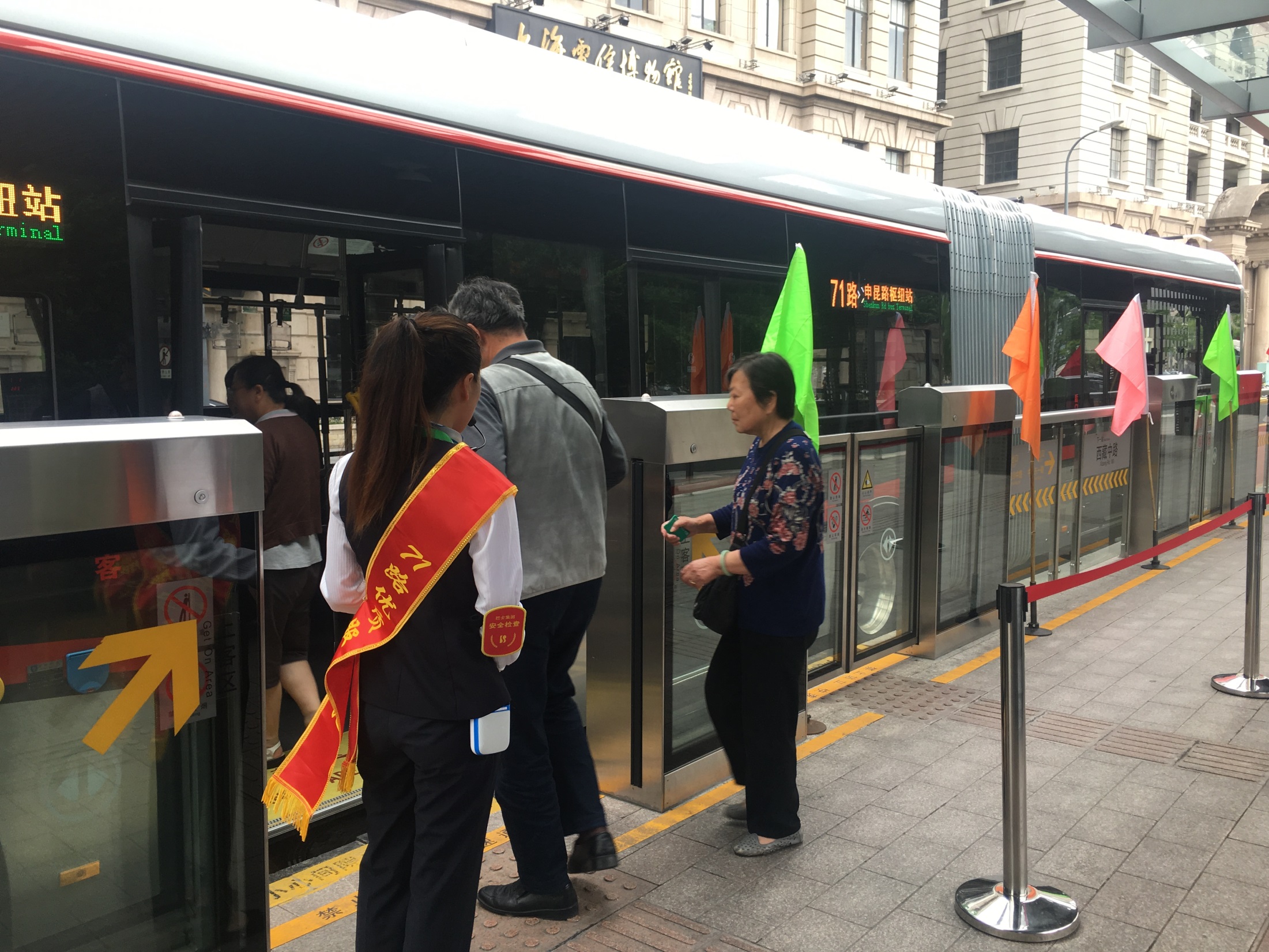 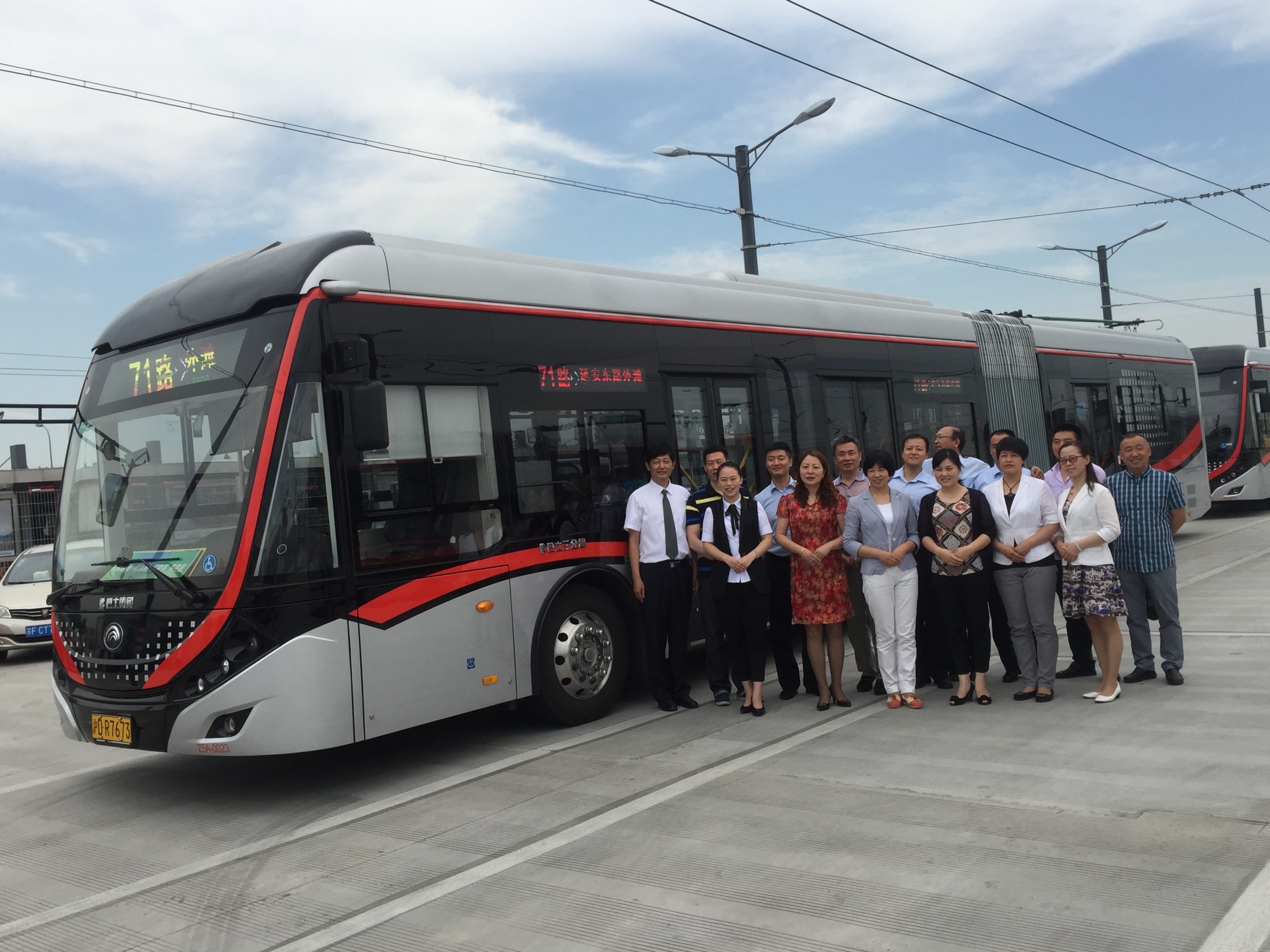 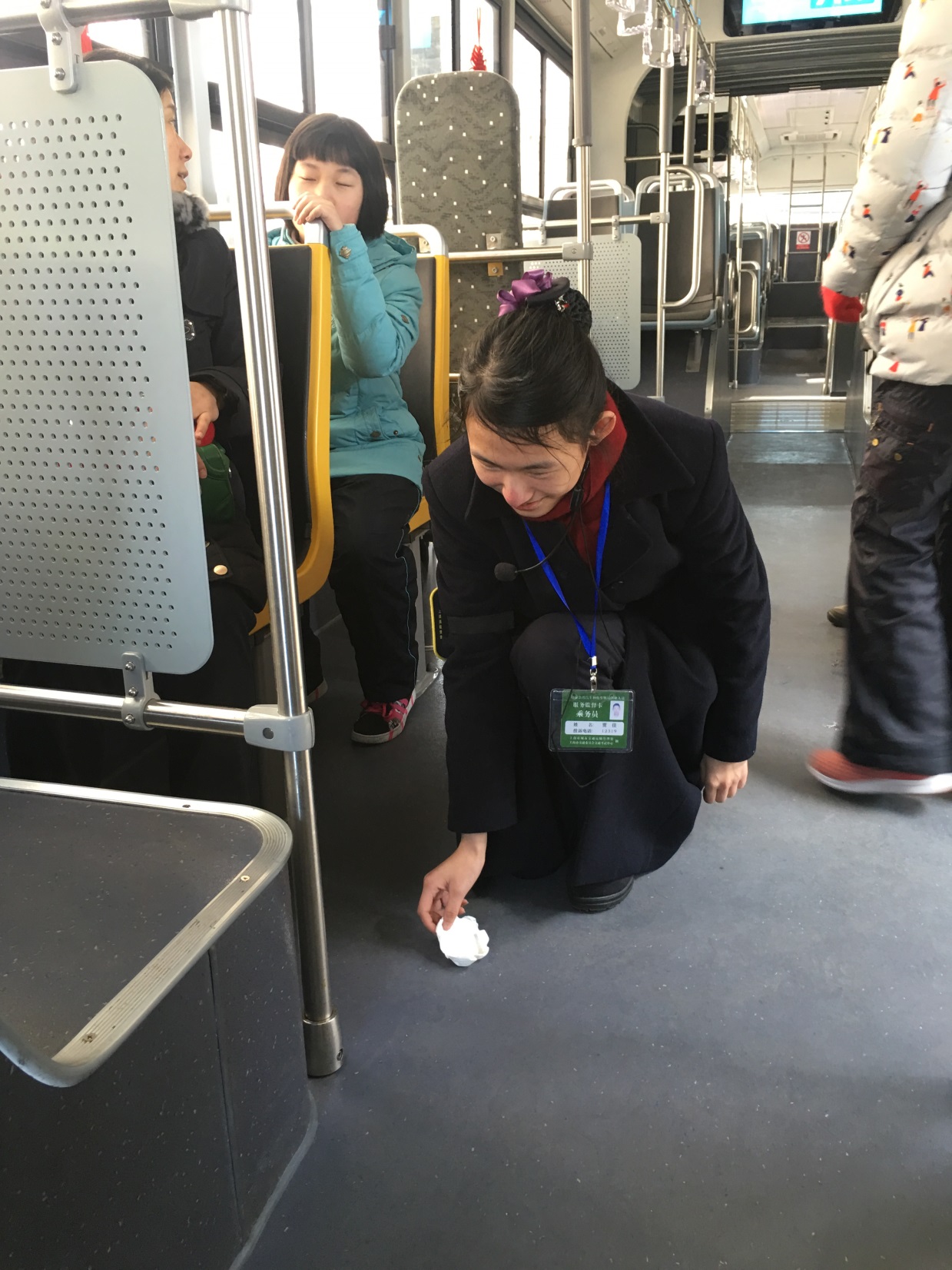 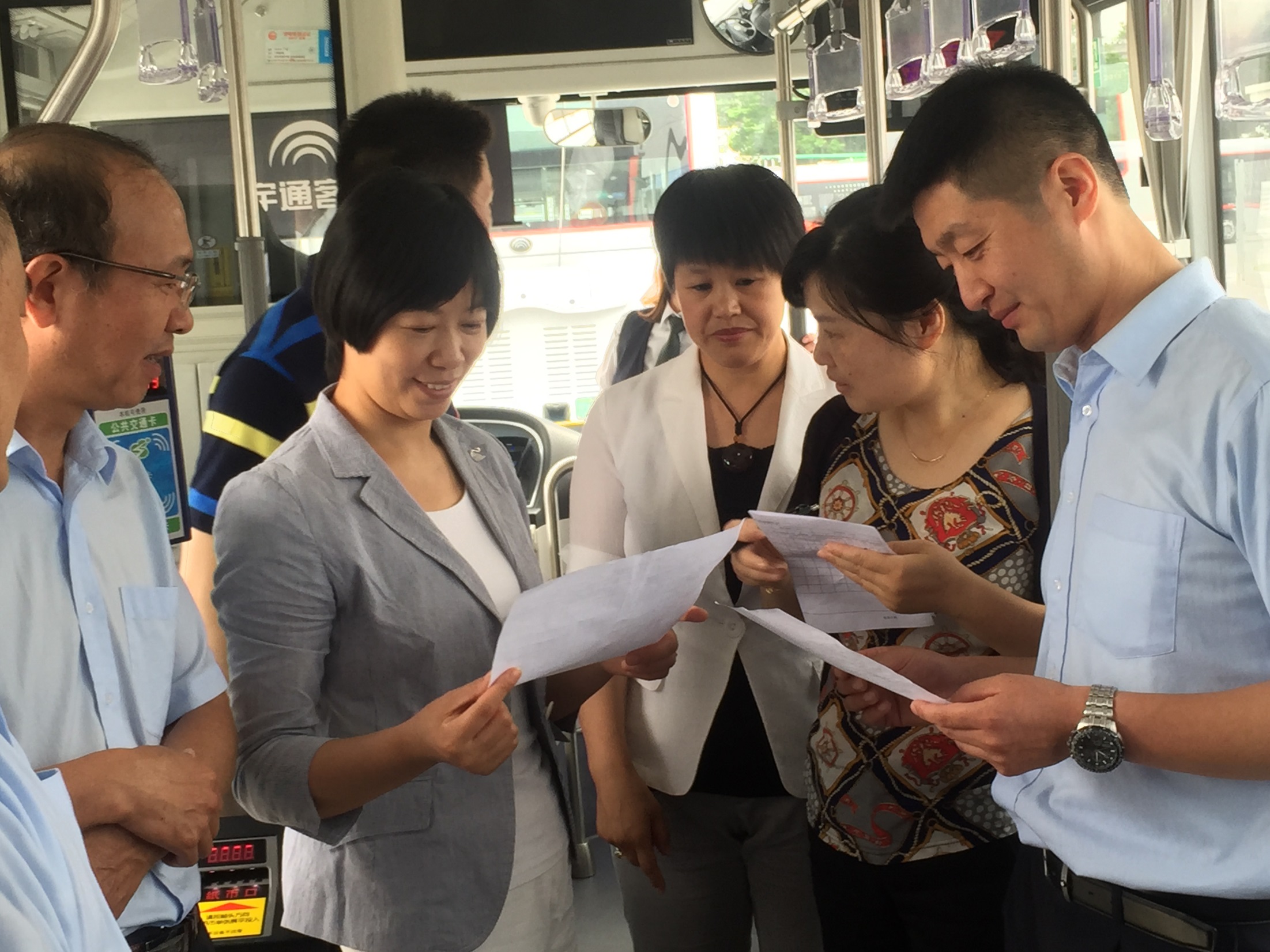 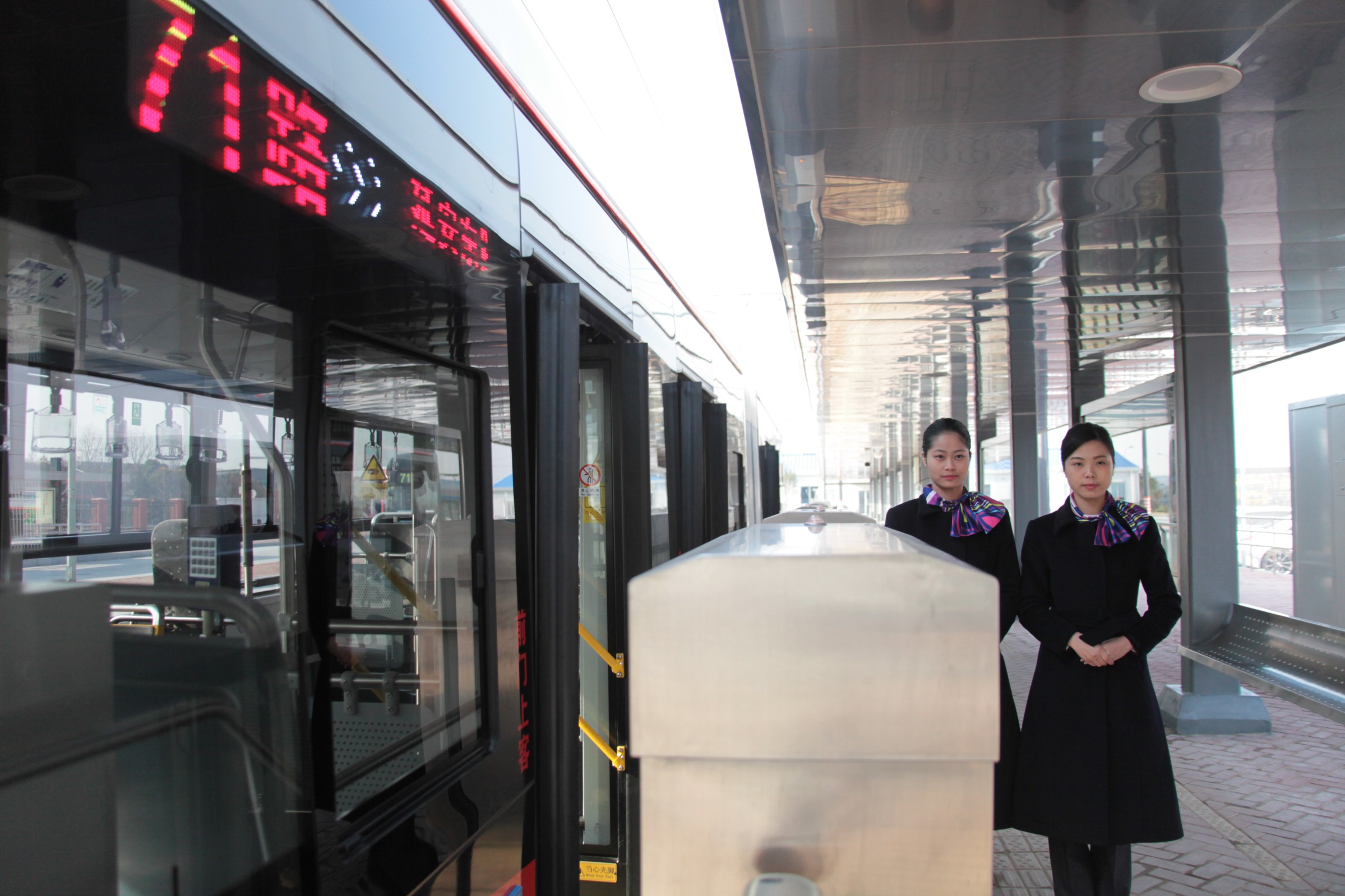 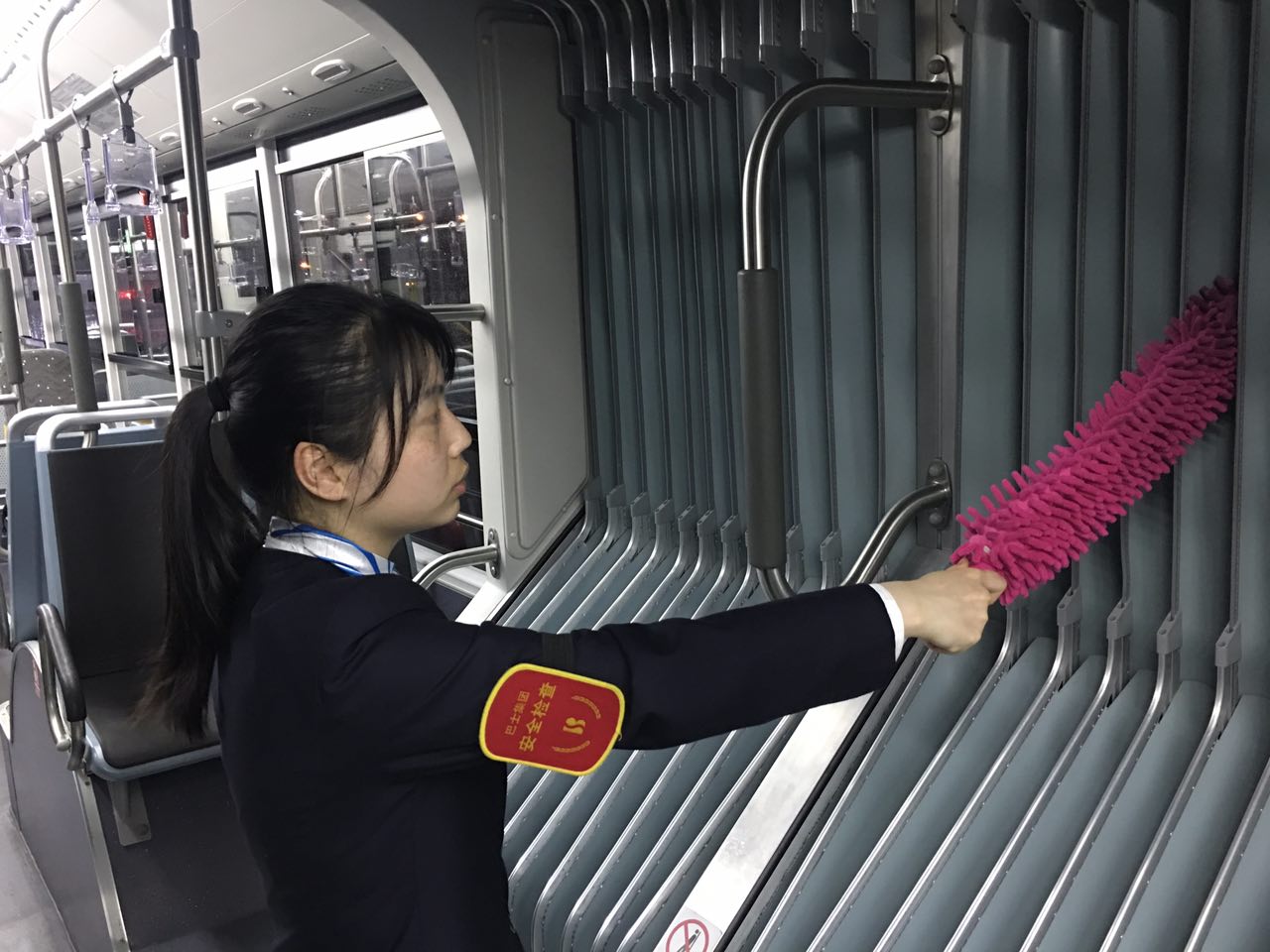 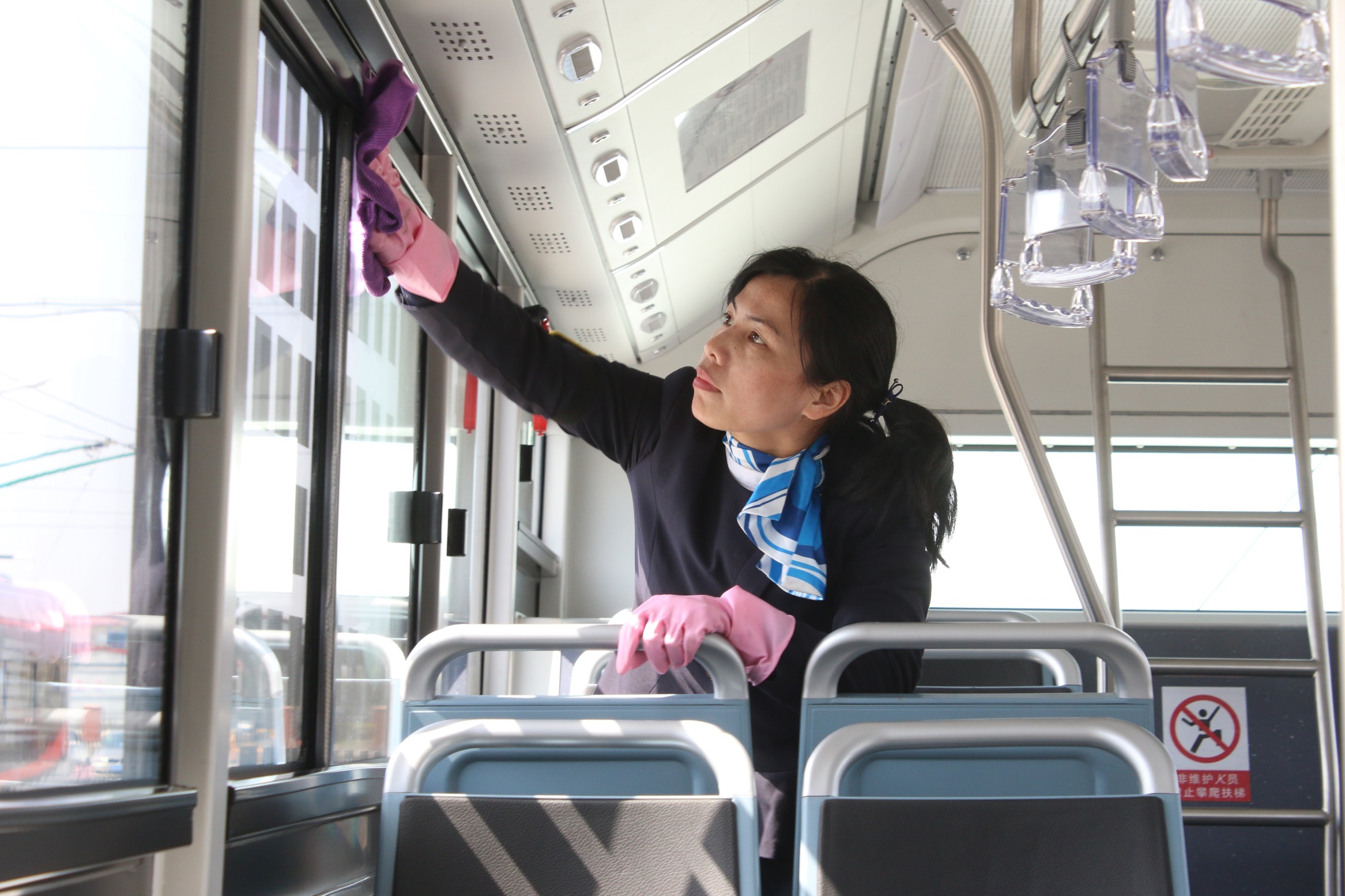 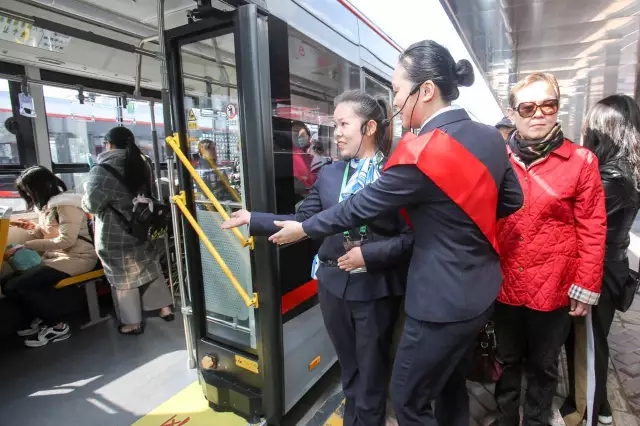 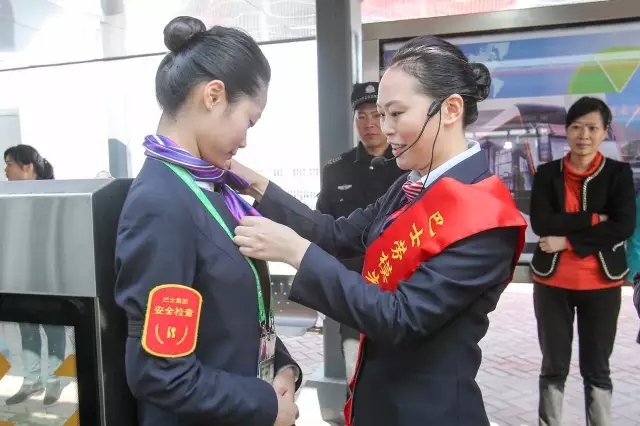 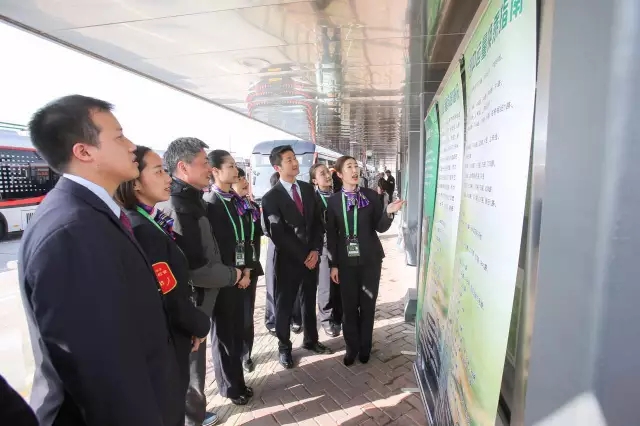 诚信
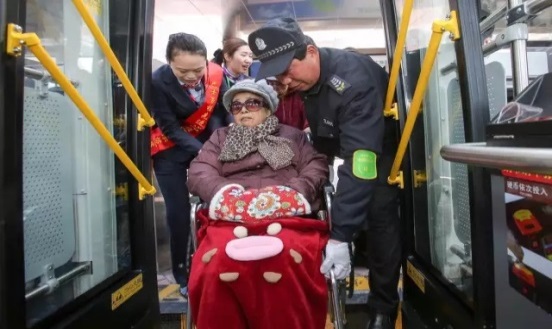 创新
高效
进取
拼搏
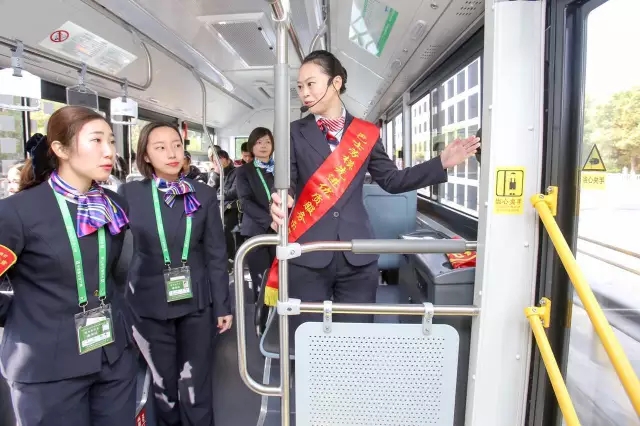 5
4
5
3
2
2
1
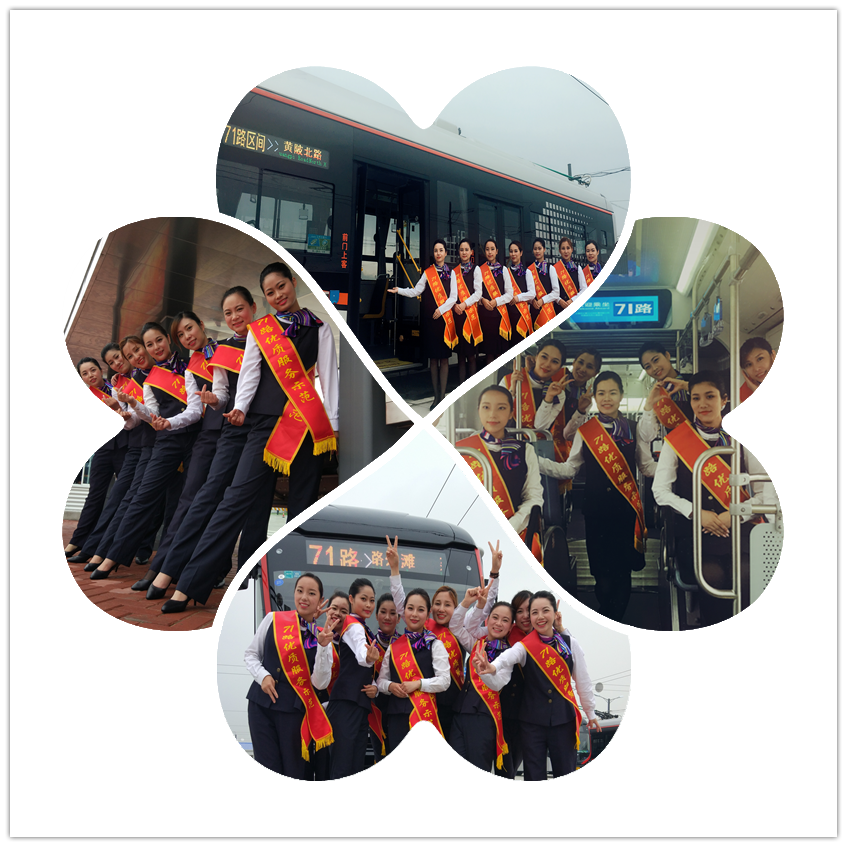 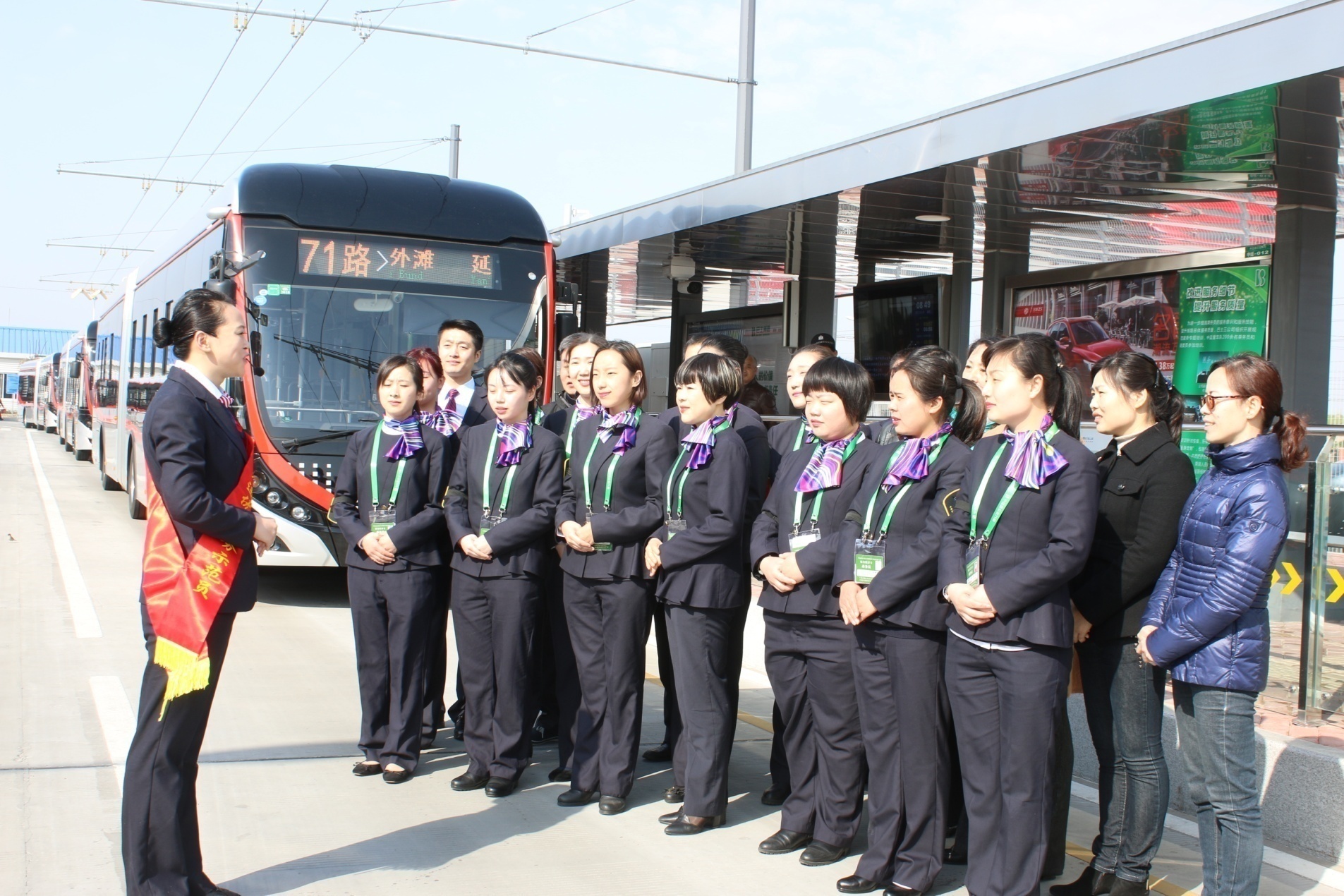 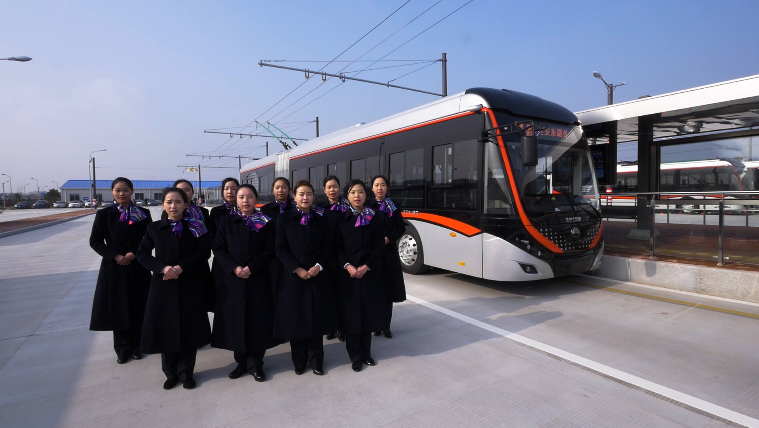 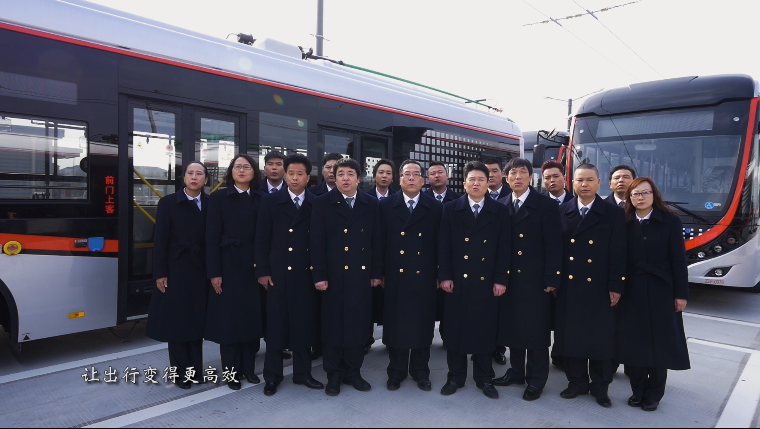 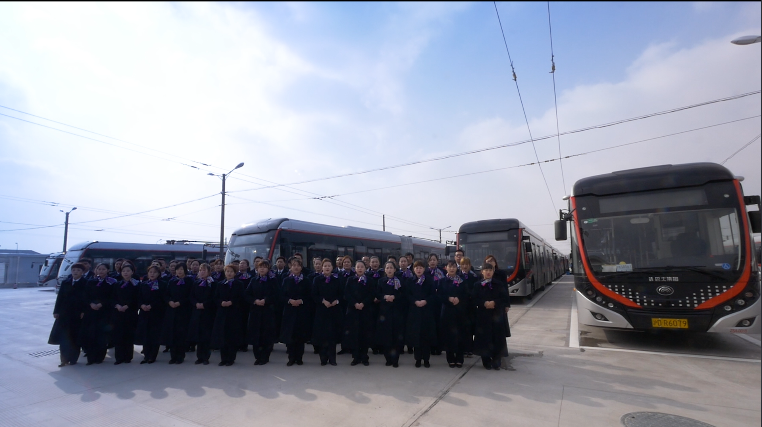 感谢聆听
延迟符